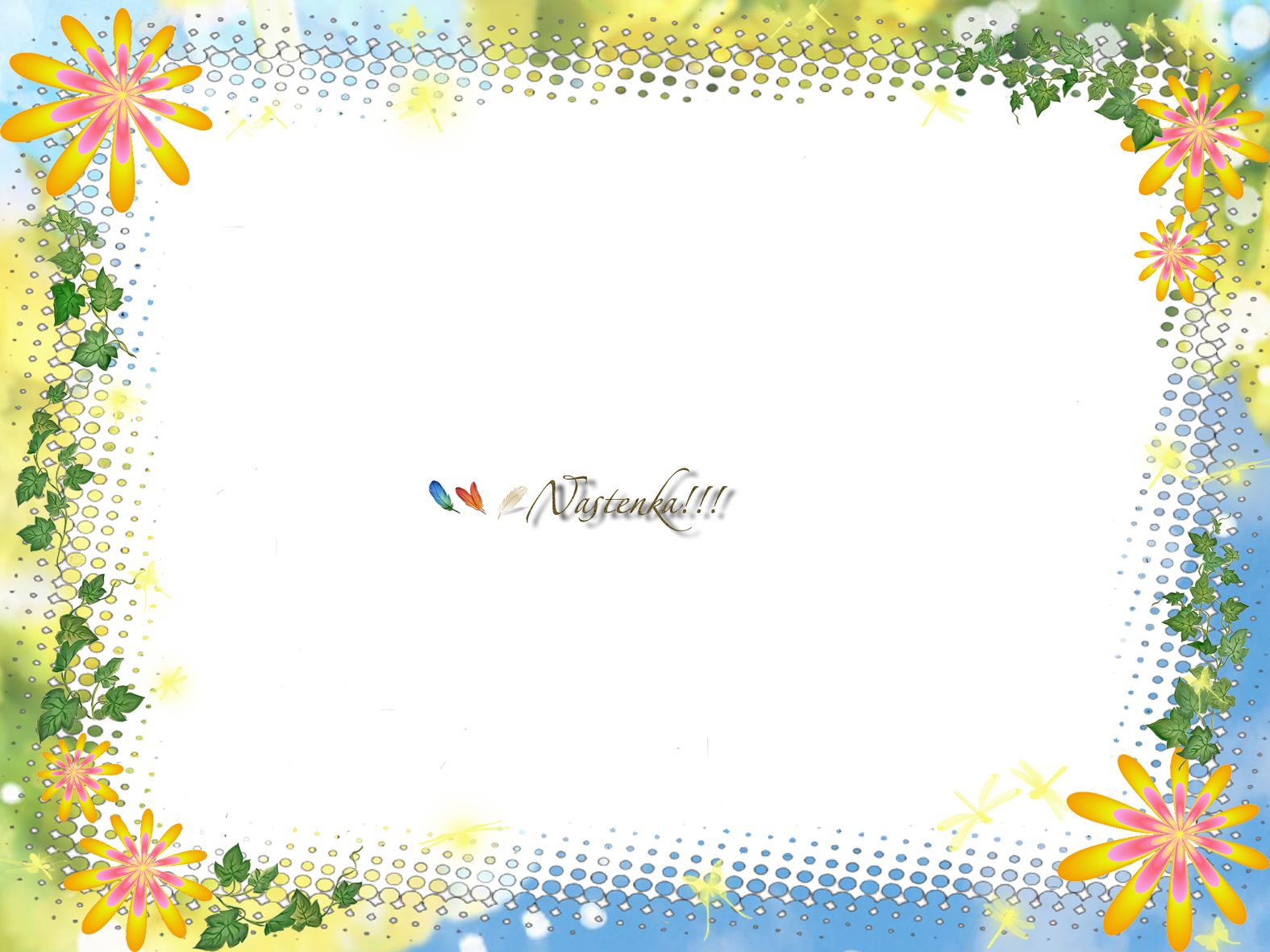 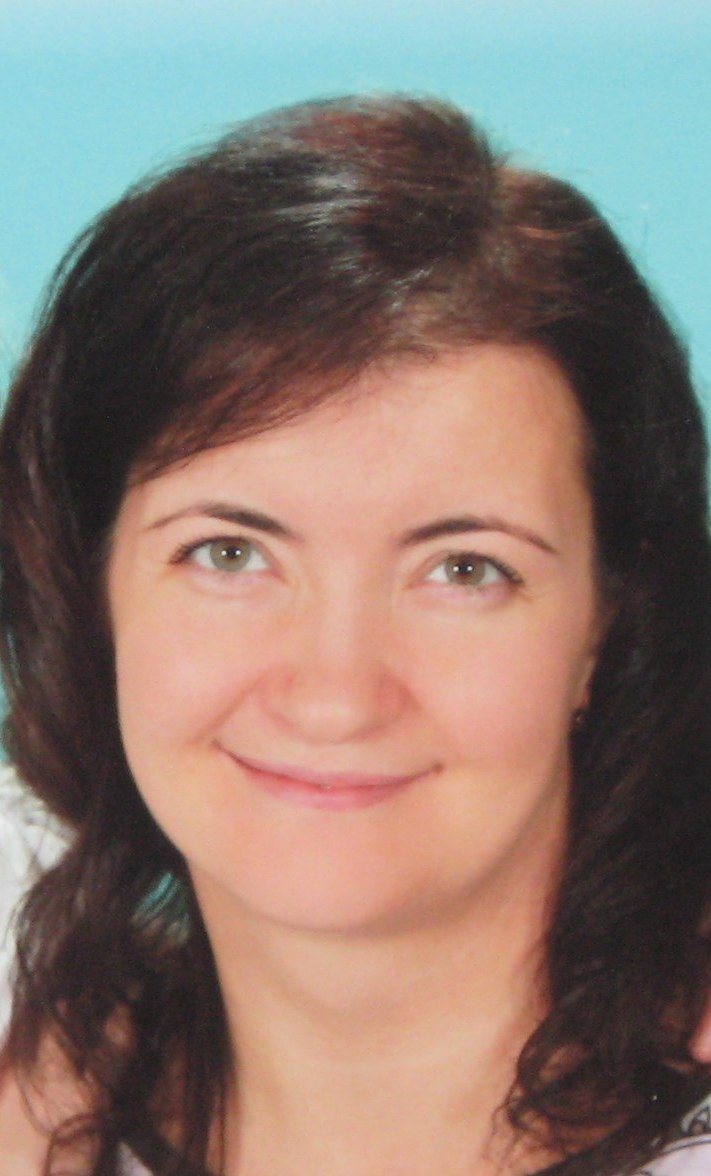 Молчанова 
Мария Алексеевна
воспитатель
ГБДОУ детский сад № 27
Красногвардейского района
Санкт-Петербурга
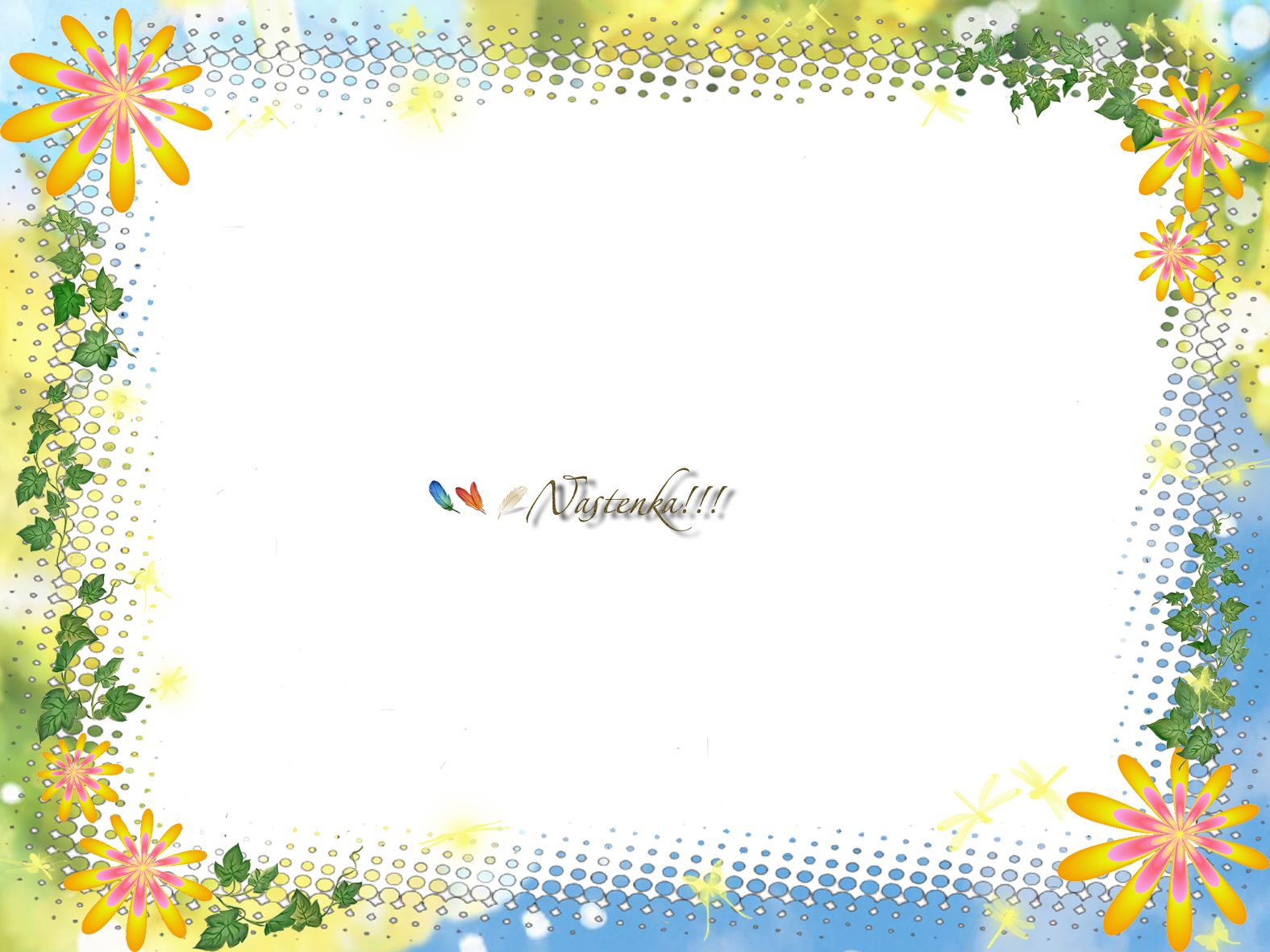 Образование:
 Высшее специальное педагогическое образование. Магистр образования по направлению «Педагогика».
Российский государственный педагогический университет имени
 А.И. Герцена. Факультет: коррекционная педагогика, специализация: тифлопедагогика. 1993-1999 г.г.
Опыт работы: 
1996-2003г.г. НУДОСЛ «Каравелла», ДОЛ «Меридиан», ДОЛ «Заполье», ЗЦДЮТ «Зеркальный» - воспитатель, организатор тематических смен.
2001-2003г.г. Санкт-Петербургский Музей восковых фигур. Администратор выездных выставок в регионах России.
2003-2010г.г. Институт внешнеэкономических связей, экономики и права.
Старший преподаватель факультета психологии, 2004-2005г.г. заместитель заведующего кафедрой социальной и политической психологии. 
2004-2007г.г. Институт управления и права. Преподаватель курсов «Педагогика», «Специальная психология», «Психология развития».
С 2009 г. – ГБДОУ  детский сад №27 – воспитатель.
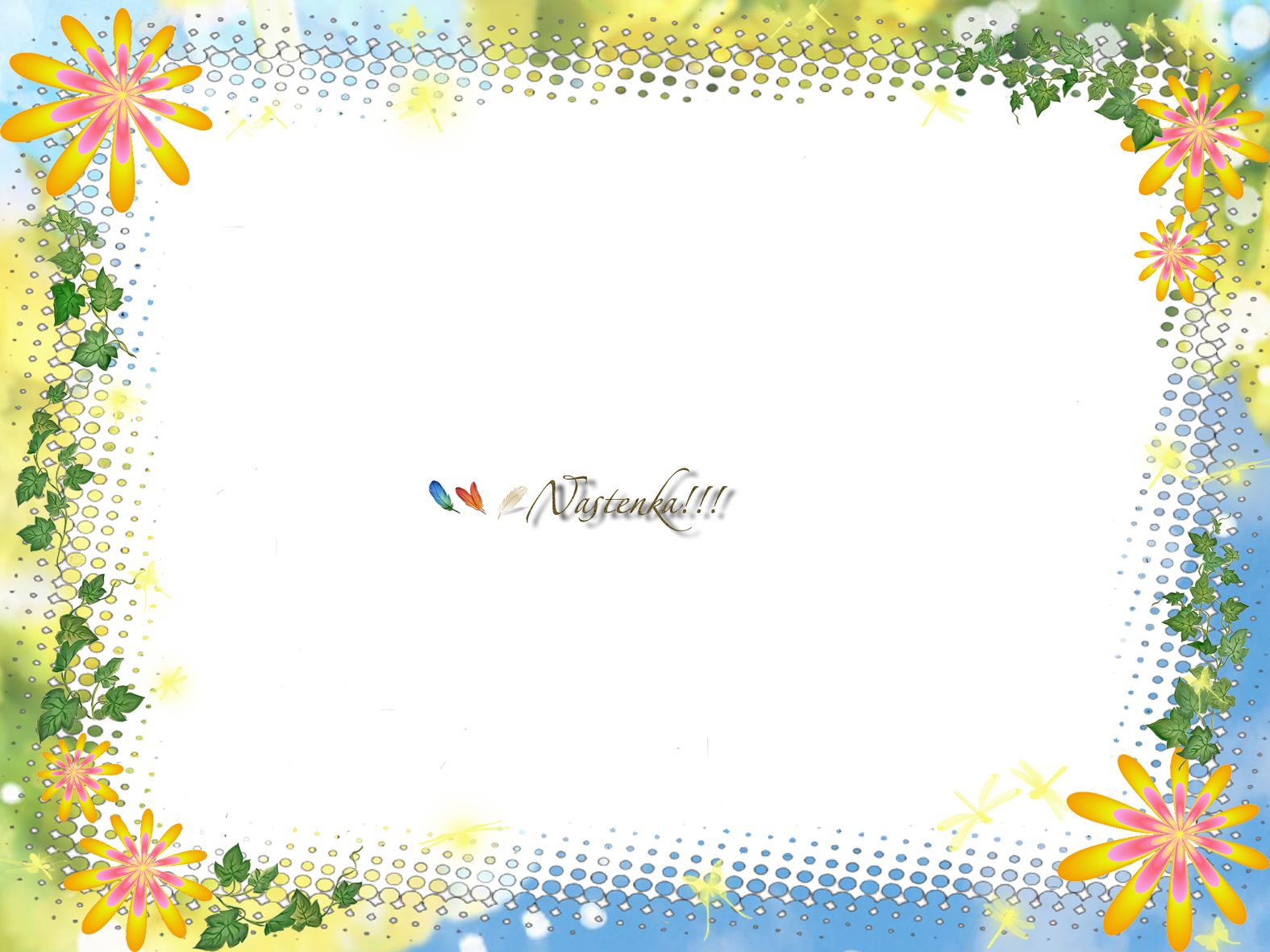 Основное направление педагогической работы:
Приобщение детей дошкольного возраста к русской народной
культуре и искусству.
Мой  выбор был  не случаен, ведь народная культура –  это основа национальной культуры. 
     Мир народной культуры открывает детям нравственные ценности 
русского народа: трудолюбие, милосердие, любовь к природе, к родной 
земле.
     Народная культура воплощена в доступных для дошкольников 
формах: играх, песнях, сказках, загадках, костюмах, домашней утвари. 
Этот красивый и выразительный мир, в котором каждый может петь, 
танцевать, рисовать, мастерить, участвовать в театральных постановках, 
что способствует всестороннему развитию личности ребёнка.
     Привлекателен и языковой аспект. В то время как в повседневной 
жизни отношение к русскому языку недостаточно уважительное, 
произведения фольклора дают нам образцы красивой, образной и 
поэтической речи.
     Изучение народной культуры способствует развитию личности ребёнка, формирует навыки межличностного общения, помогает воспитателю вести работу по сплочению детского коллектива и объединению семьи.
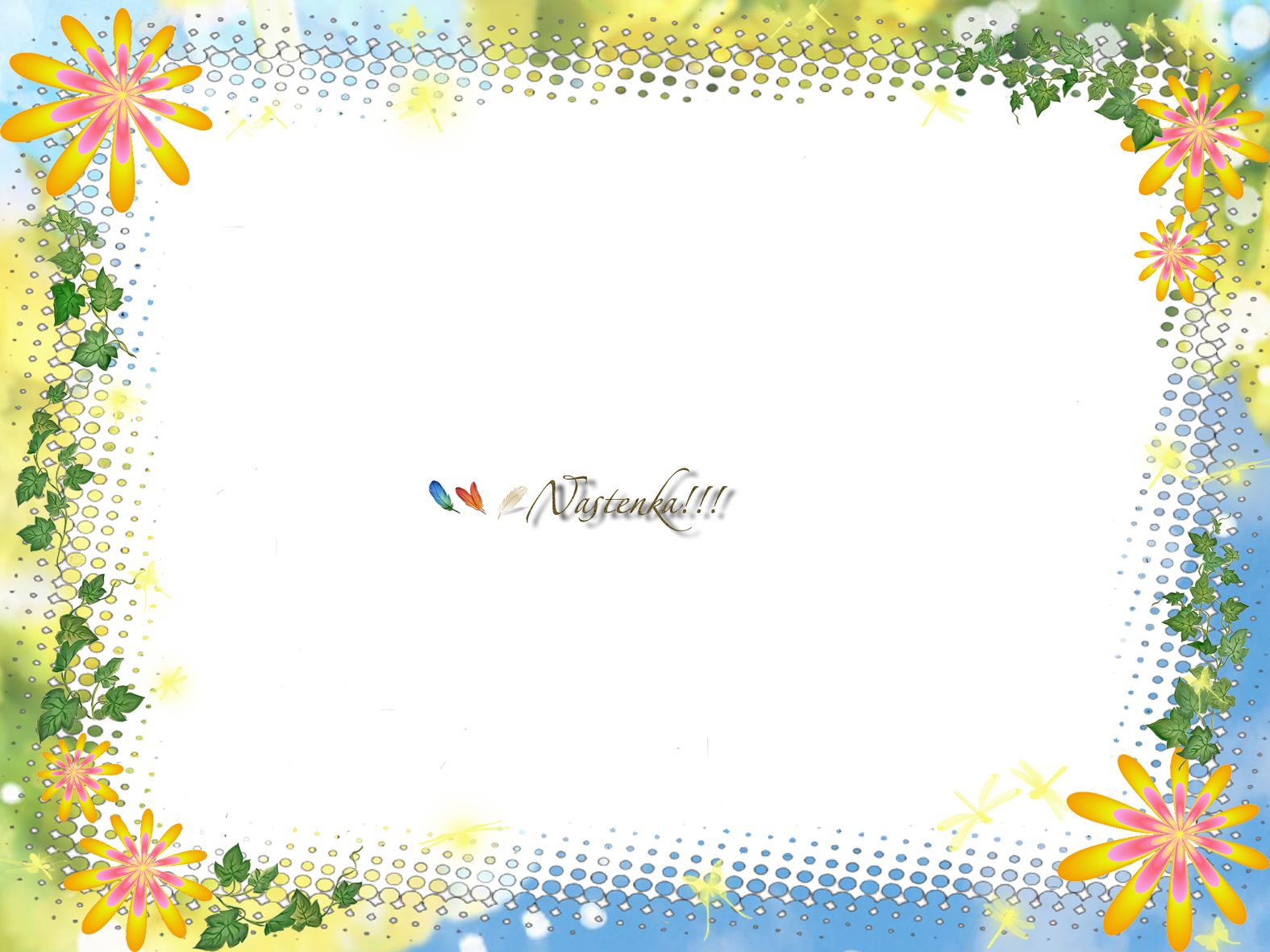 Цели моей работы:
Воспитание уважения и любви к своему народу, истории России, ее великому    культурному наследию;
Формирование духовно-нравственных качеств через знакомство с историей, бытом, культурой и искусством русского народа.
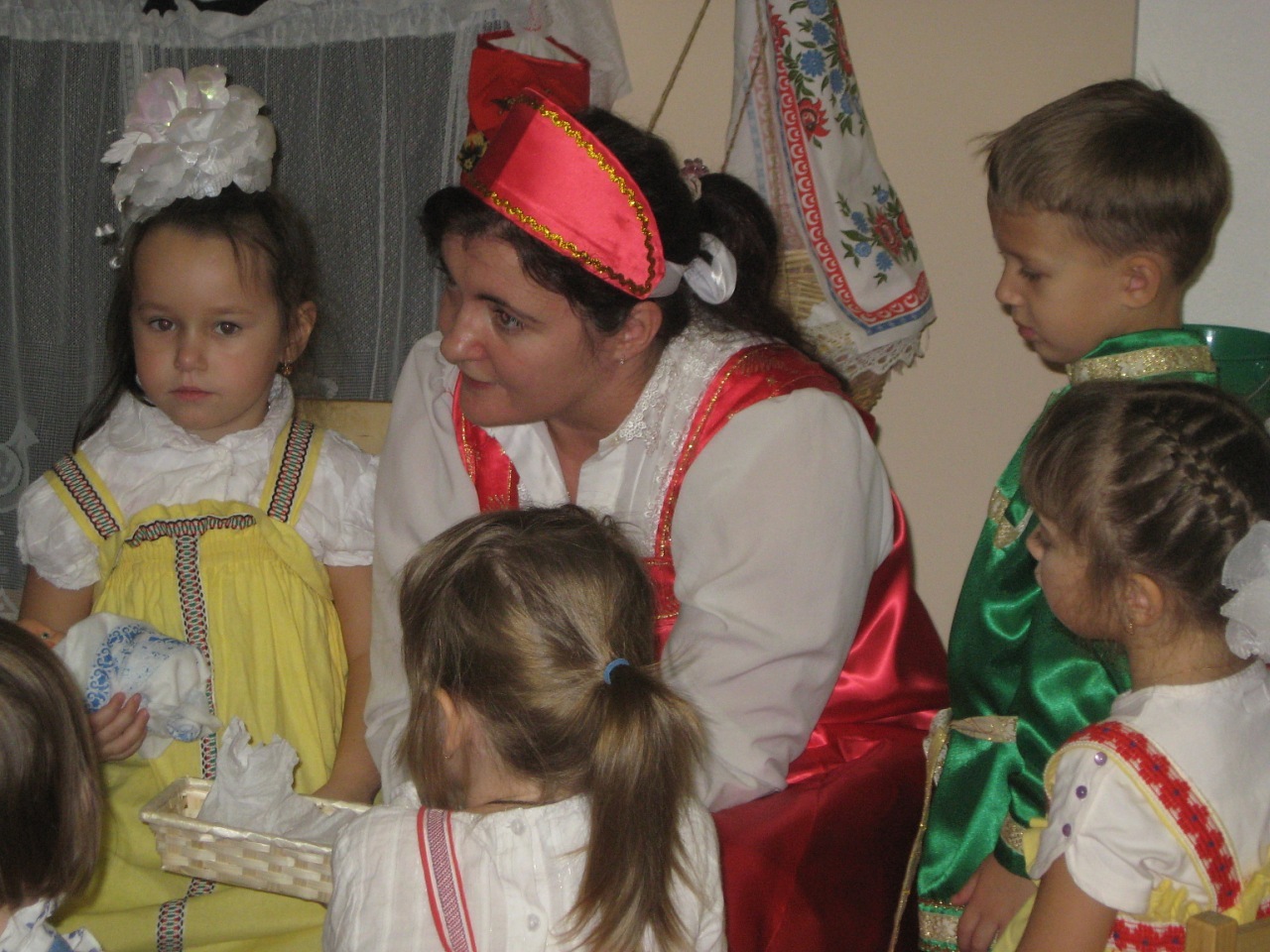 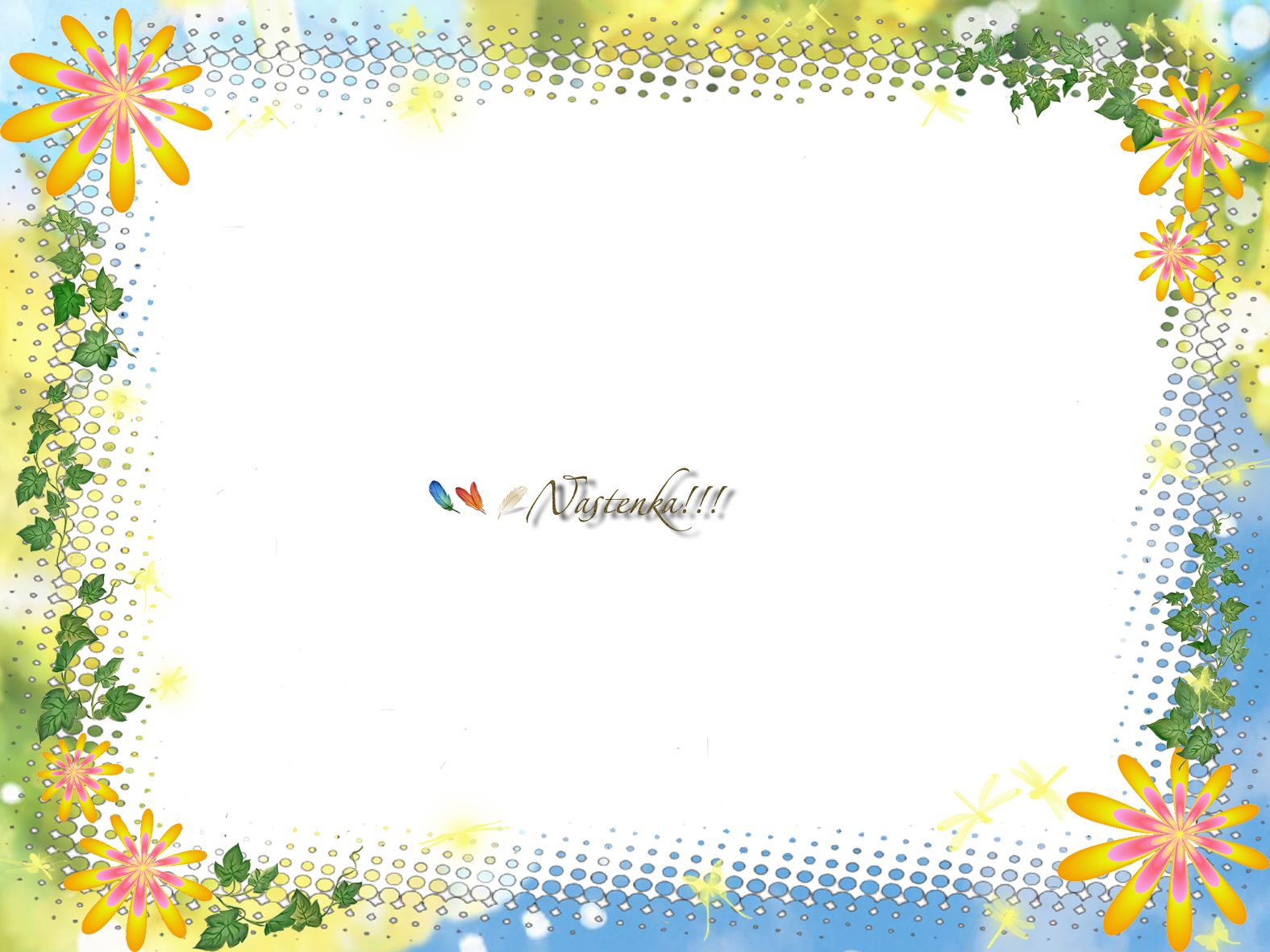 Задачи:
- пробудить у детей нравственные чувства, содействовать обретению нравственного опыта;– воспитывать у ребенка любовь и привязанность к своей семье, дому, детскому саду, улице, городу;– воспитывать интерес к  познанию русской истории, желание подражать лучшим образцам культуры;
- дать представления об особенностях жизни русского народа внутри семьи, его лучших национальных качествах;– развивать представления о разнообразии жанров устного народного творчества, фольклора;
- способствовать отражению представлений в разнообразных видах деятельности: игровой, речевой, изобразительной, музыкально-художественной, театральной;
- воспитывать эмоциональную отзывчивость, доброжелательное отношение к окружающим, открытость к общению и сотрудничеству со взрослыми и сверстниками;
- воспитывать культуру поведения в детском саду, на улице, в гостях, в музее.
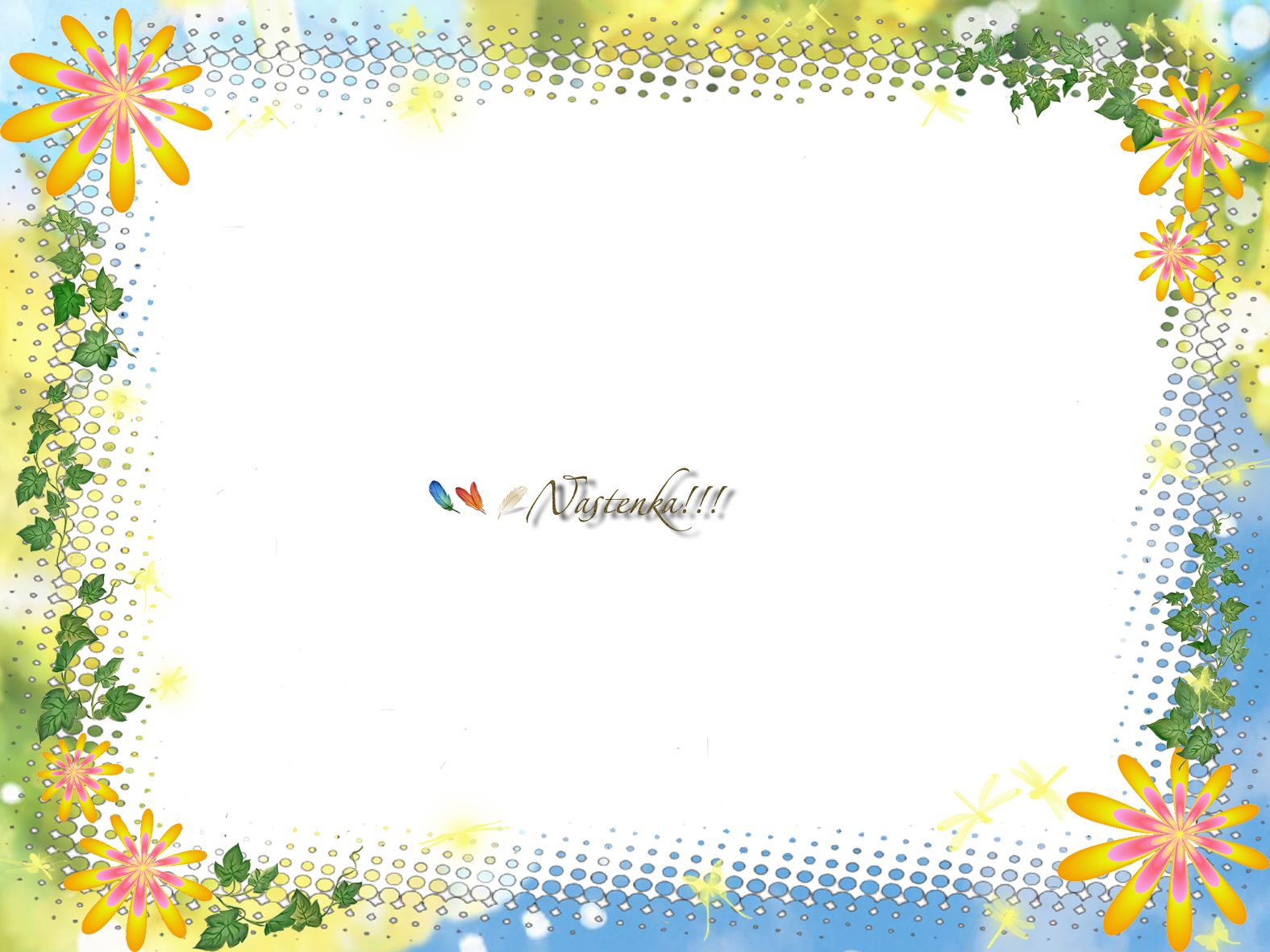 развитие познавательного, коммуникативного, нравственного, 
физического, эстетического потенциала личности ребёнка;
 воспитание личности ребёнка, знающей, уважающей историю и 
традиции своего народа;
 сплочение детского коллектива;
 органичное включение родителей в воспитательный процесс;
 использование в работе разнообразных доступных и интересных детям форм и методов работы.
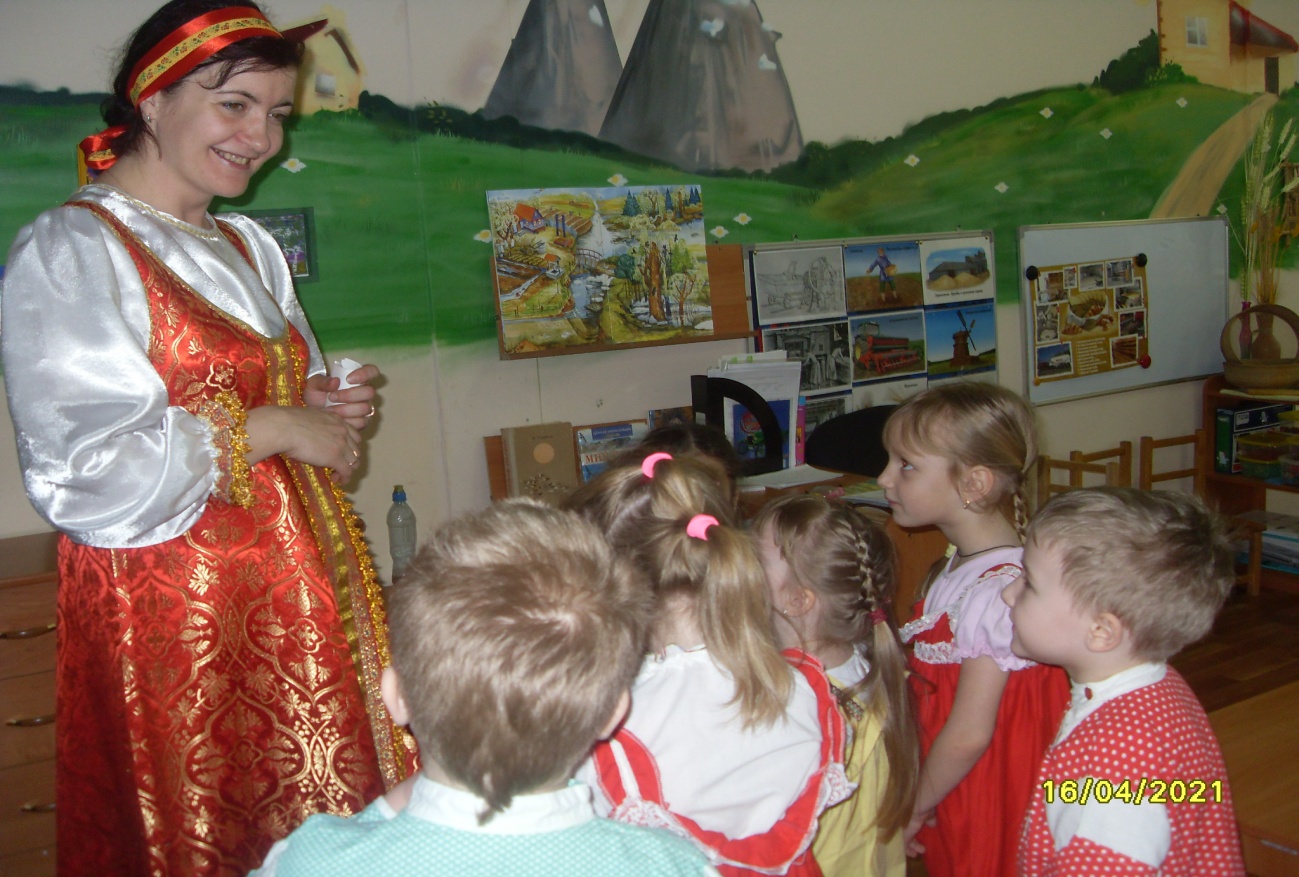 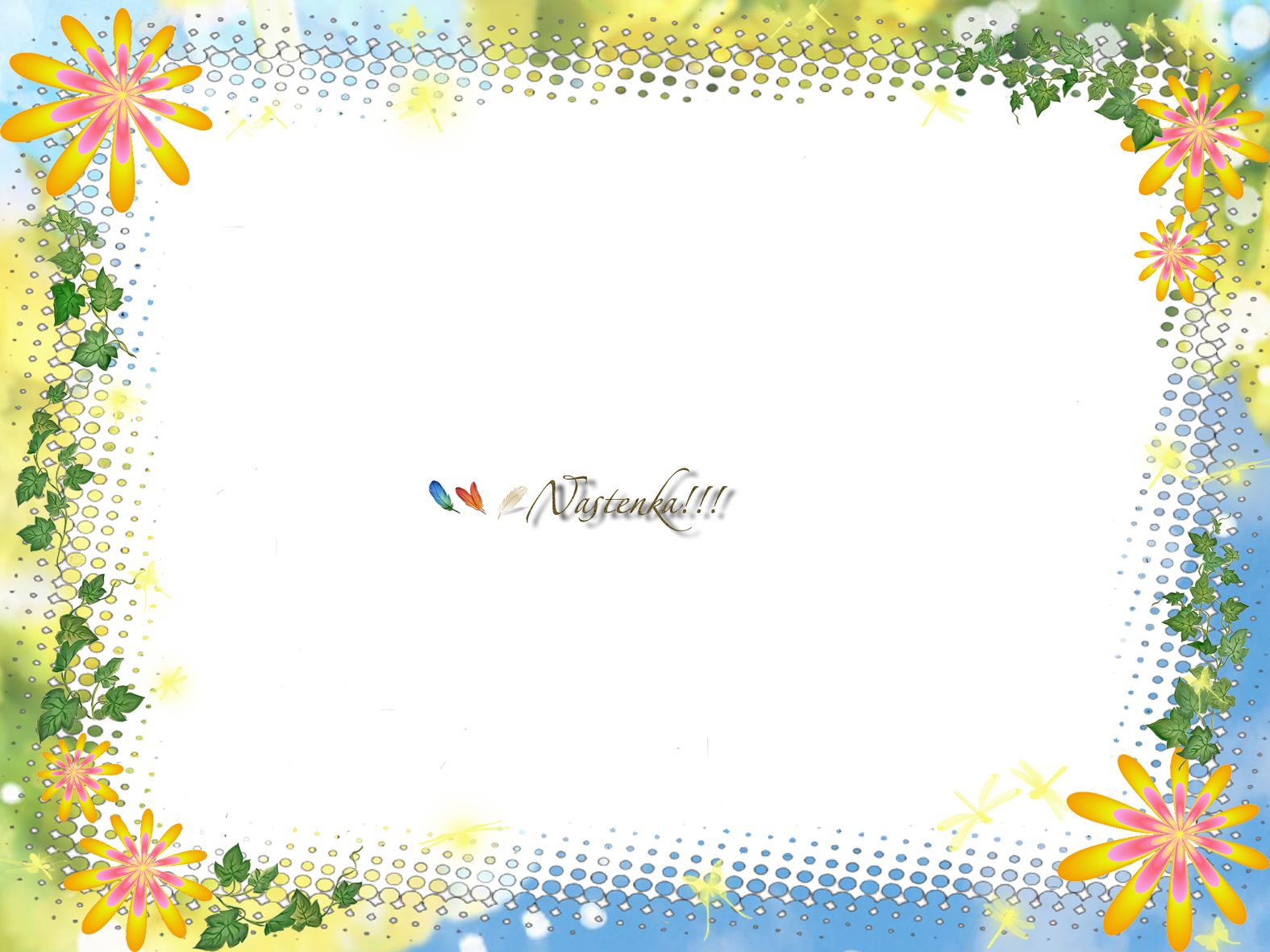 Содержание и обеспечение воспитательно-образовательного процесса.
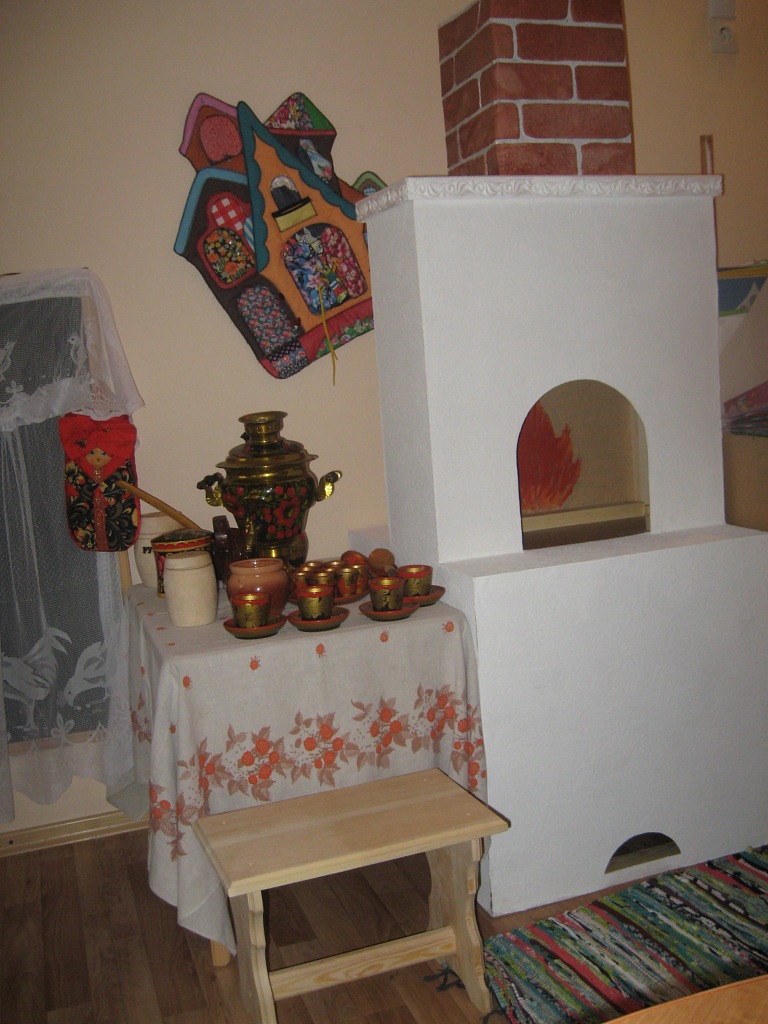 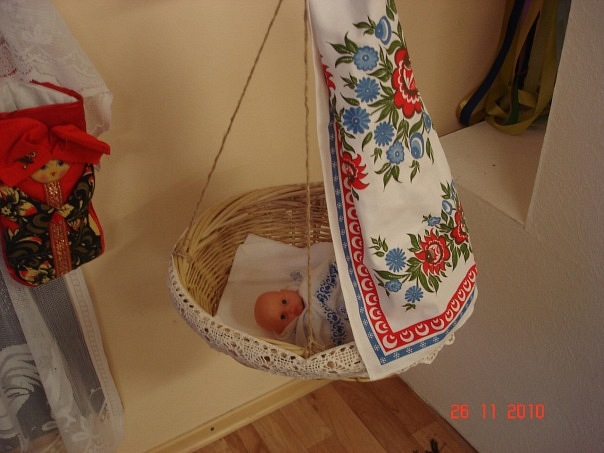 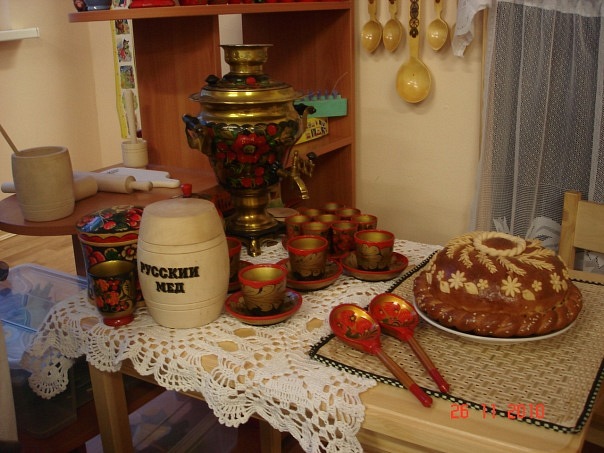 С
Создание развивающей среды в группе:
 уголок народного быта «Горница»
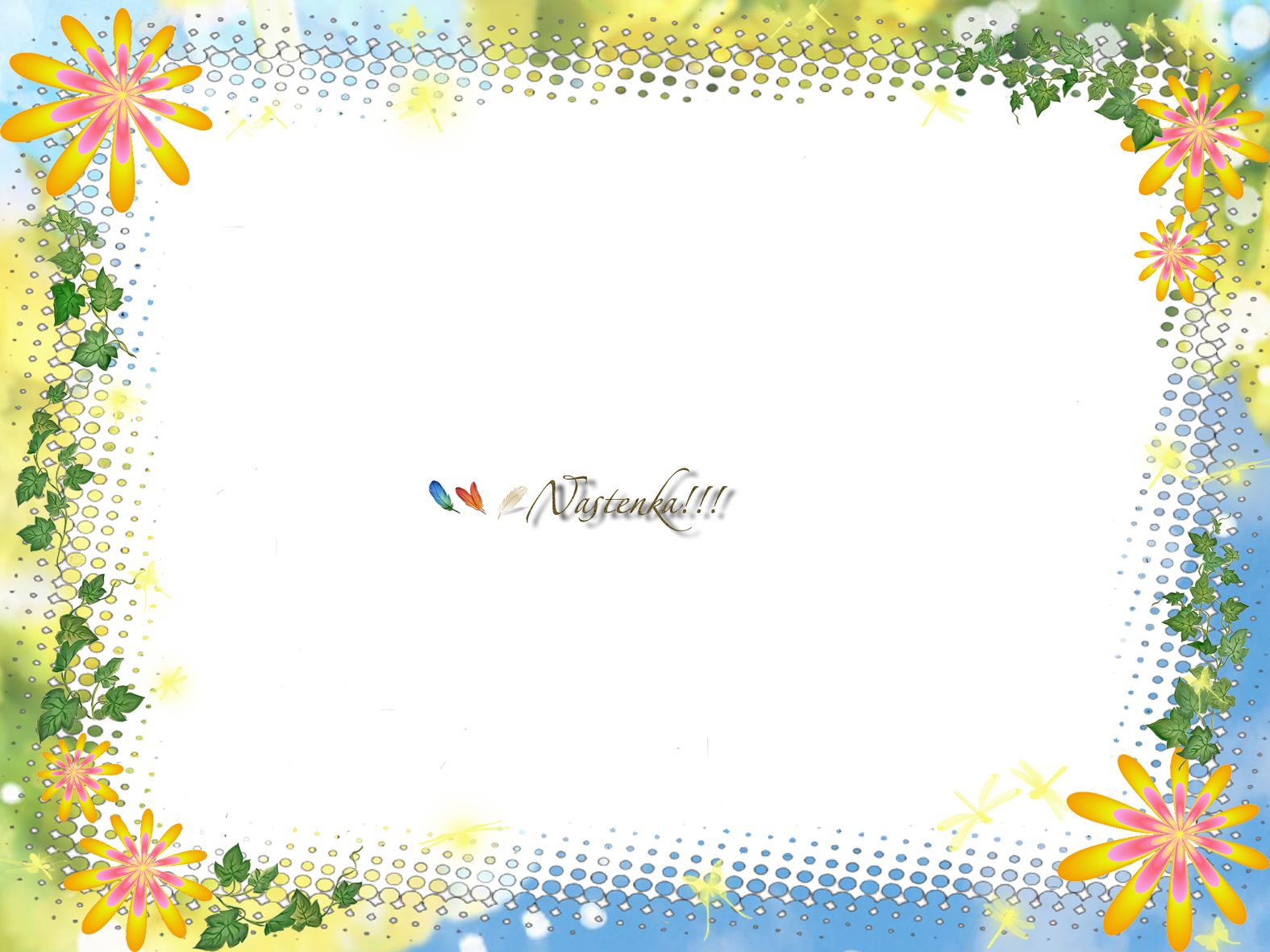 Кукольная композиция «Семья»
Куклы «живут» в крестьянской «избе». Они очень любят общаться с ребятами, встречать гостей в «избе» и сами часто являются участниками мероприятий, проходящих в группе. Эти куклы – любимцы ребят. Дети принимают их за своих друзей и дорожат дружбой с ними. Куклы – носители народной мудрости, знают много русских народных сказок, песен, поговорок. Дети любят их «слушать».
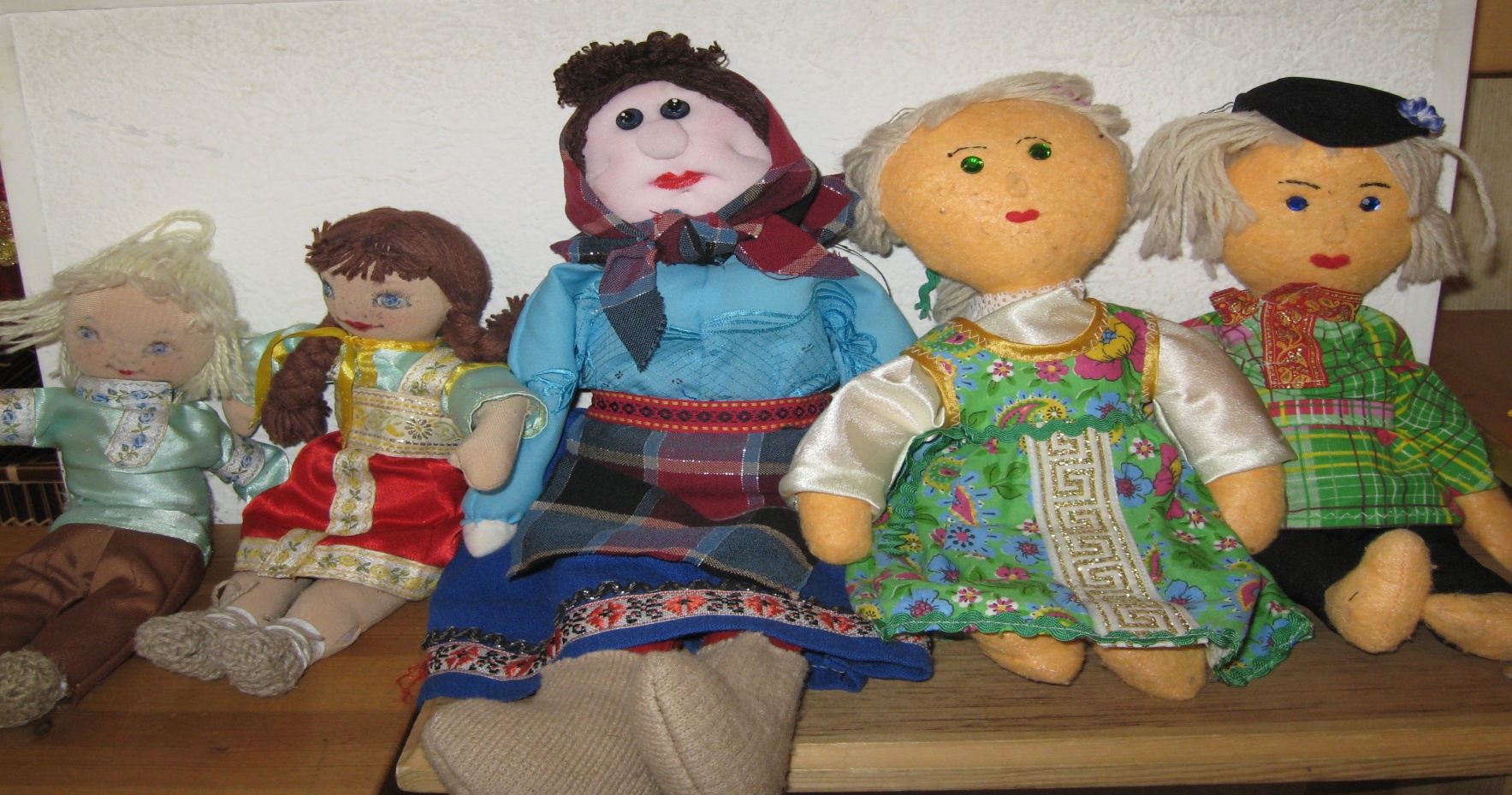 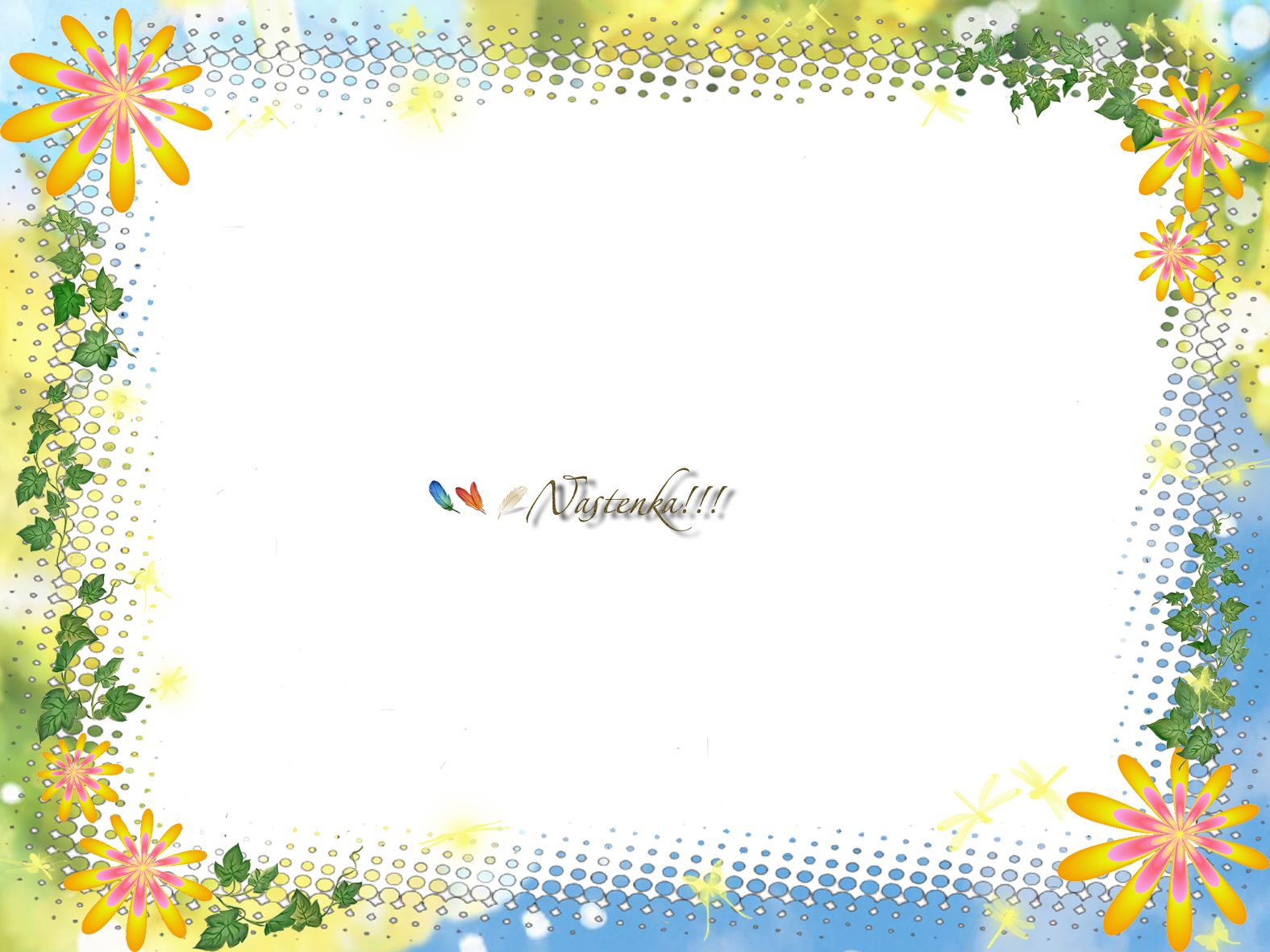 Общение детей с членами «Семьи» реализуется в празднично - игровой, художественно-эстетической, трудовой и других видах детской деятельности. Чем шире будет сфера общения детей с куклами, тем больше они испытают положительных эмоций, тем лучше усвоят материал, тем быстрее у них сформируется знание нравственных норм, эстетических идеалов, трудовых умений и навыков общения в целом.
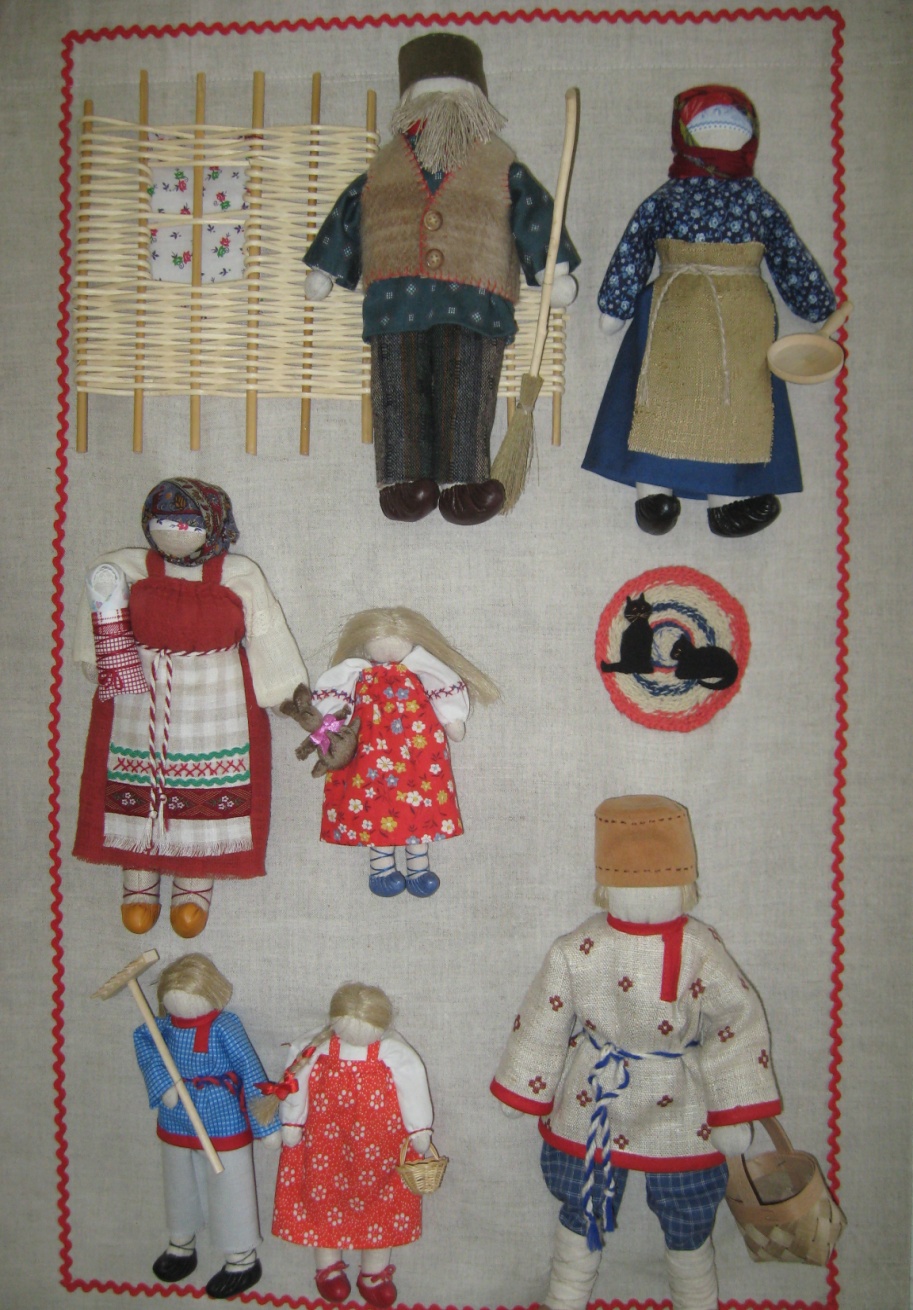 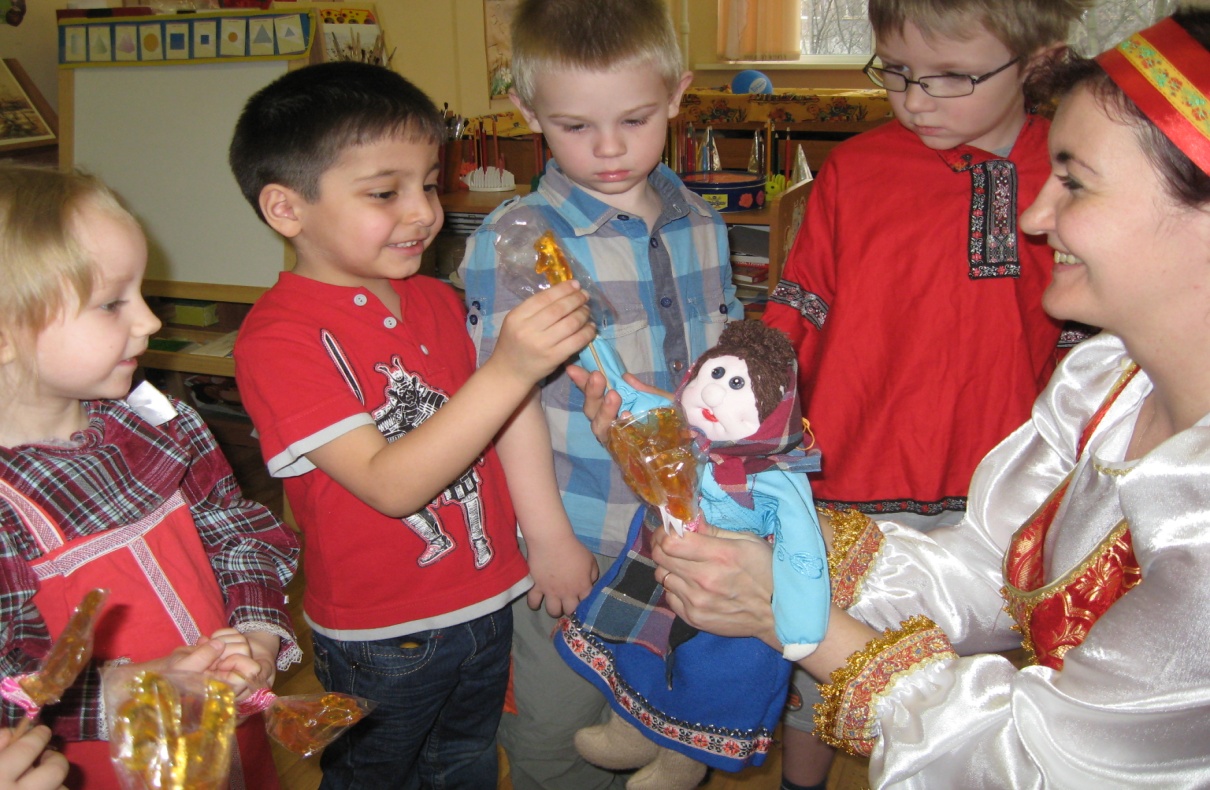 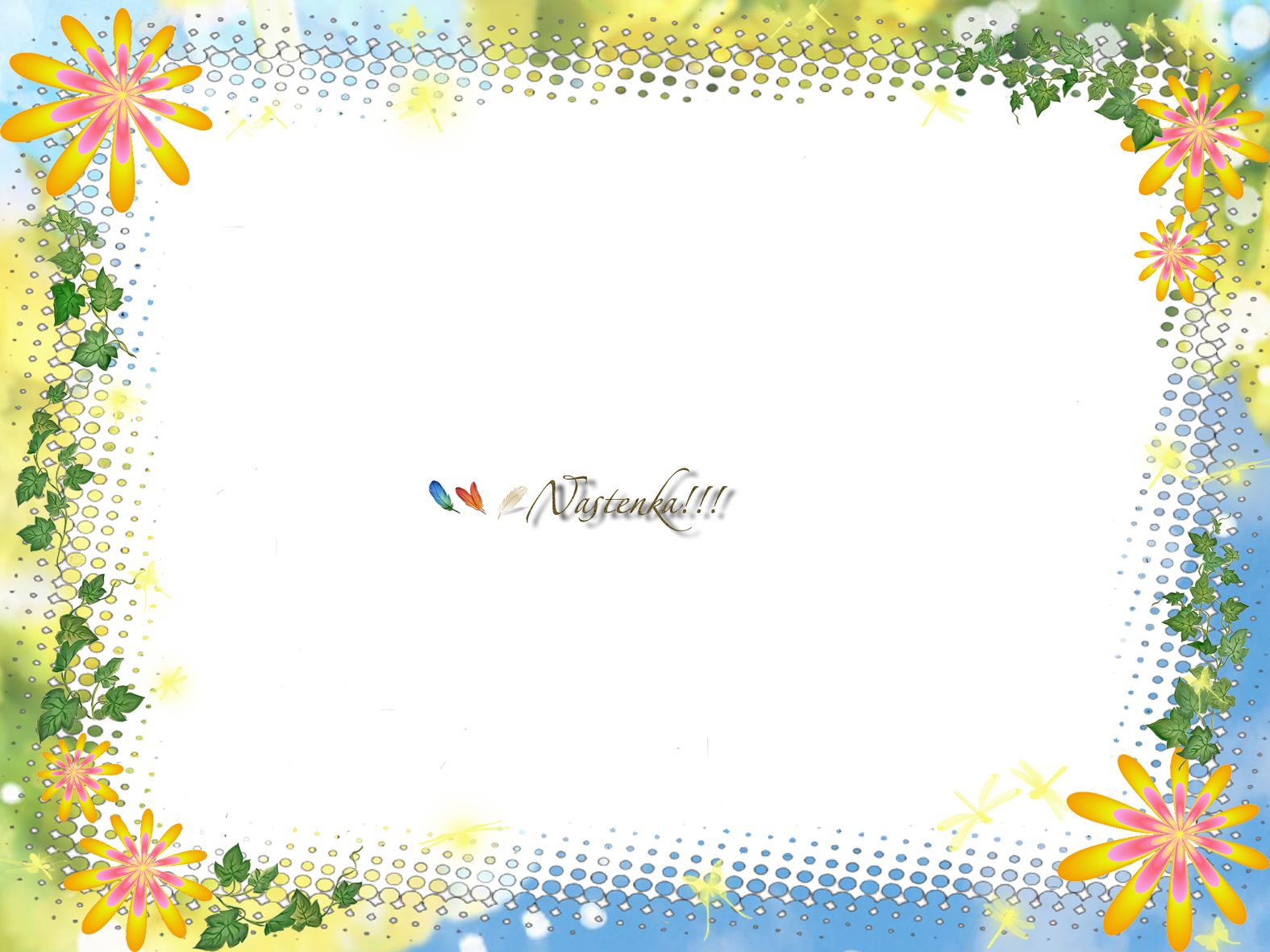 Использование фольклора (сказок, песен, частушек, пословиц, поговорок и т.п.) в совместной деятельности
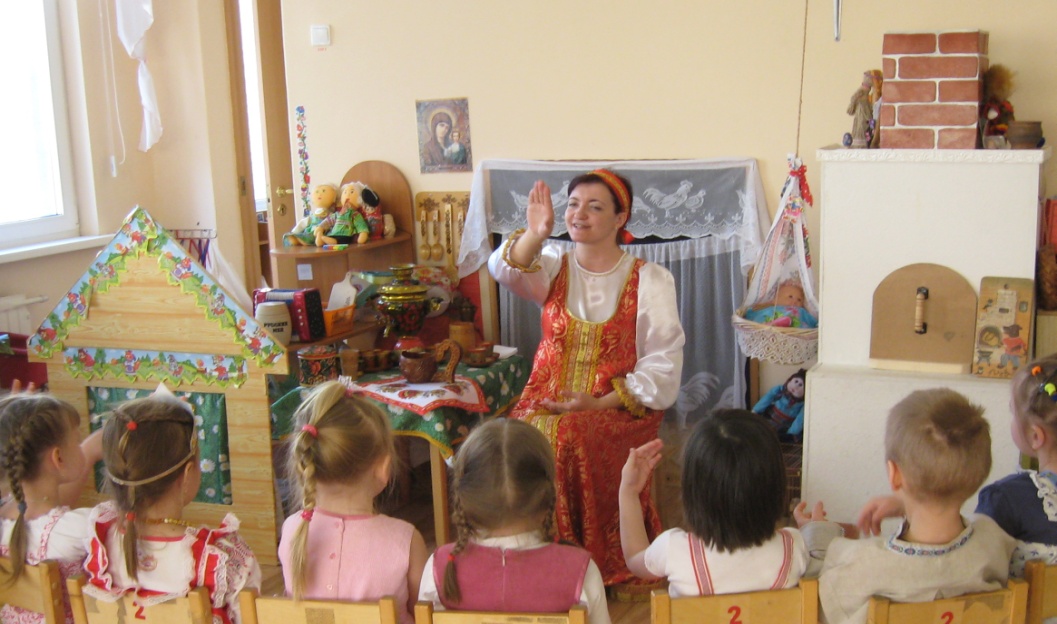 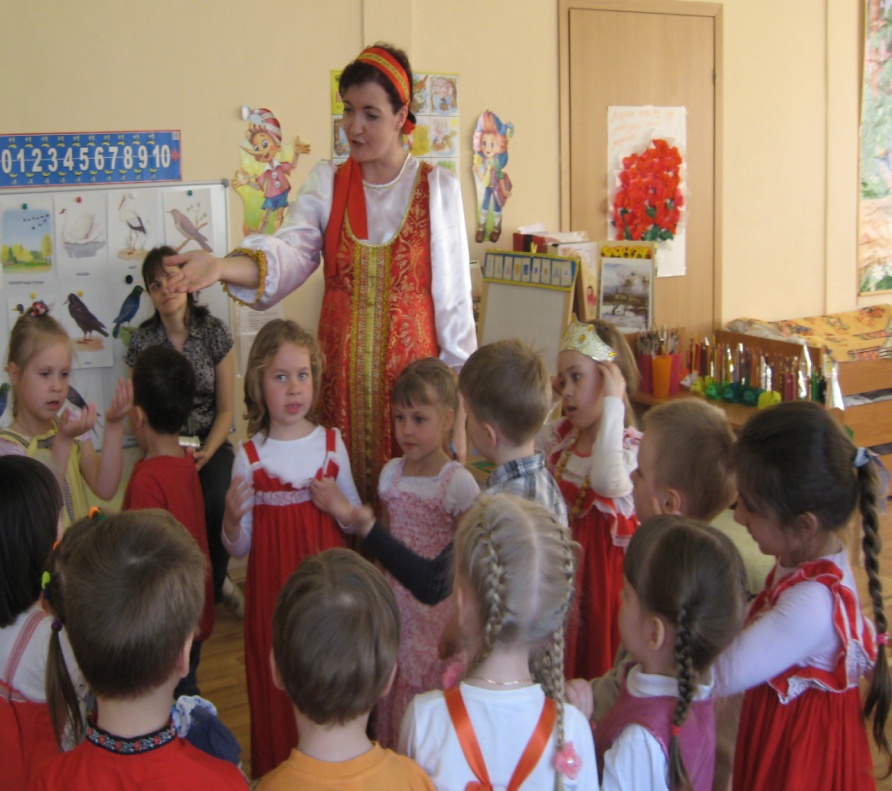 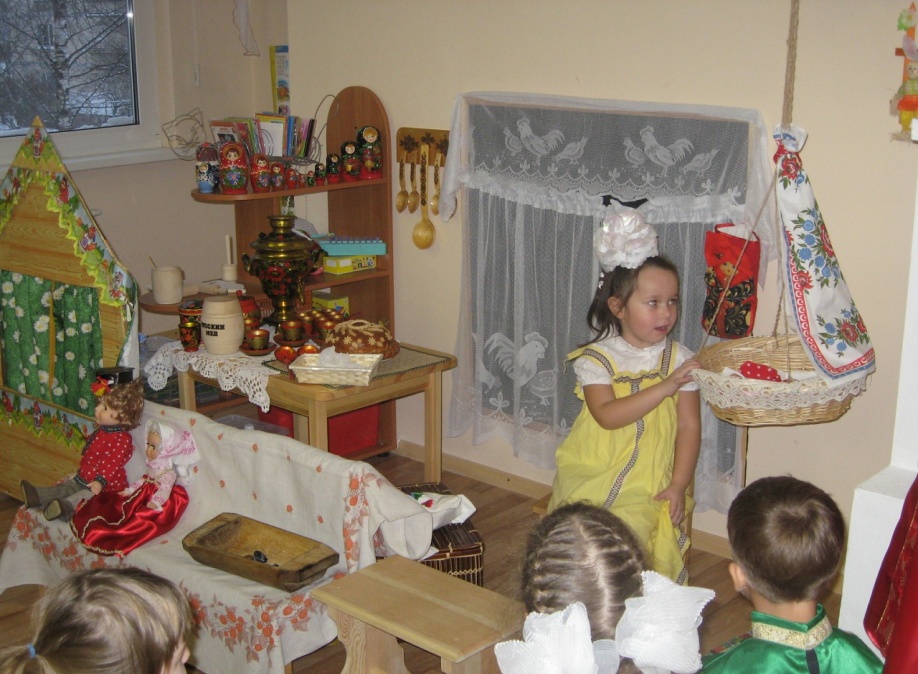 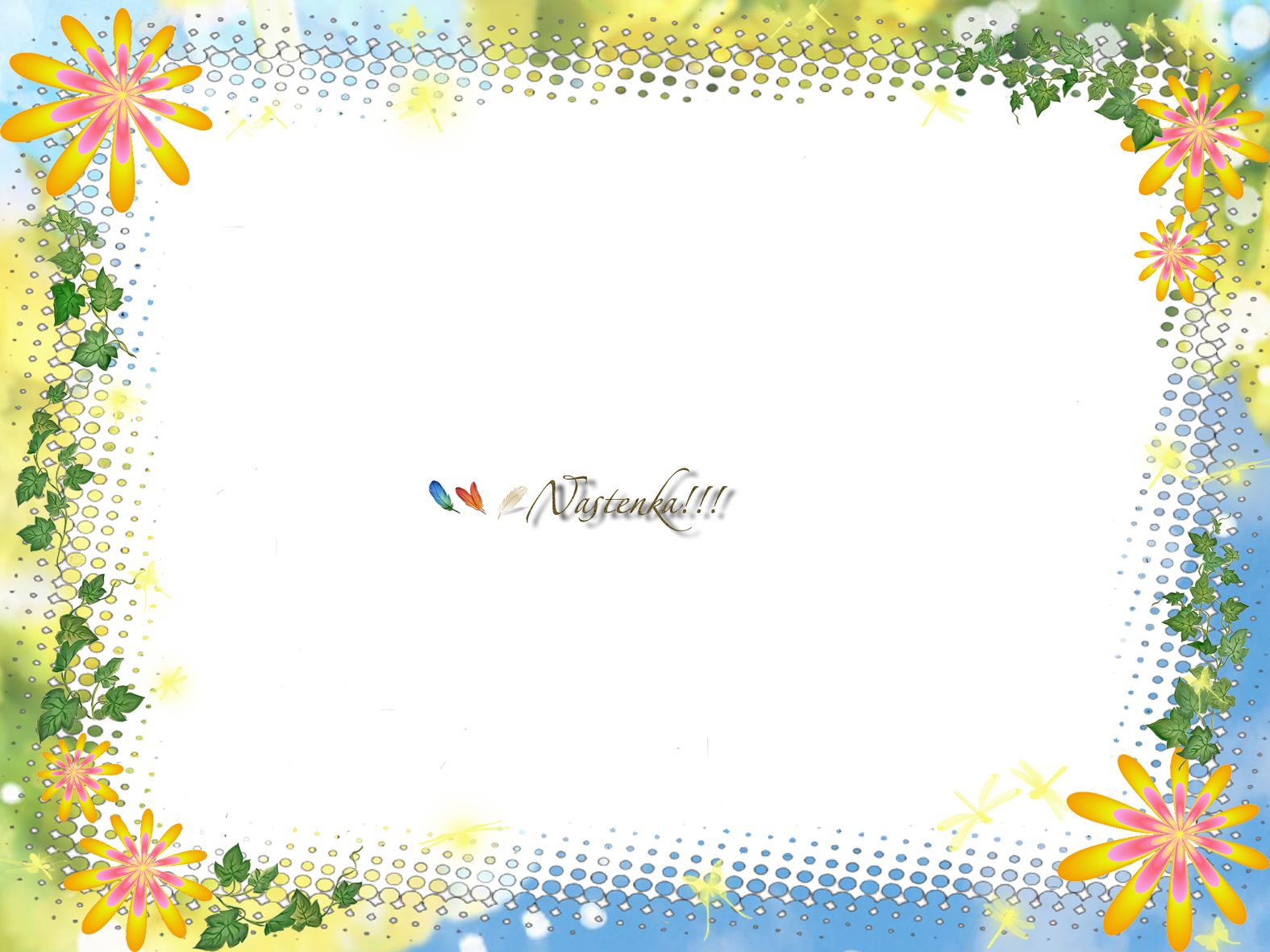 Игры-драматизации по сюжетам
 русских народных сказок.
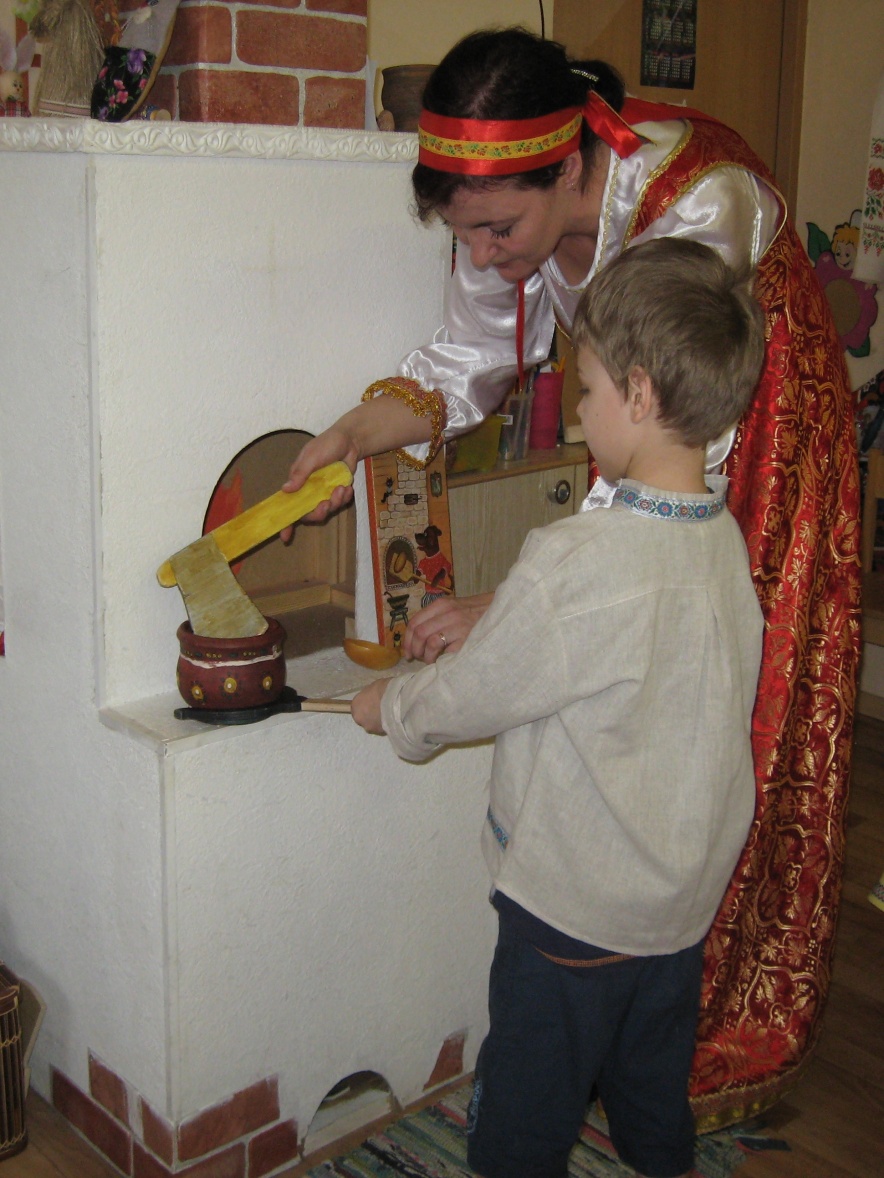 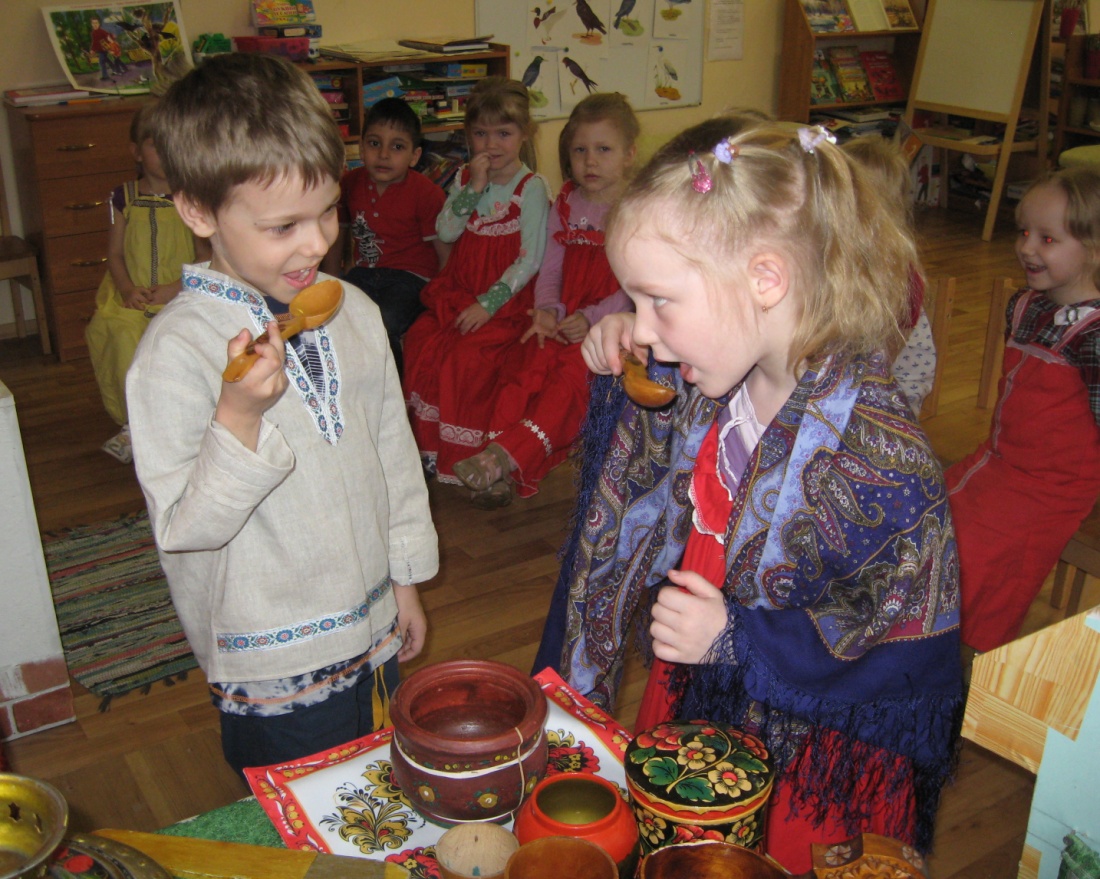 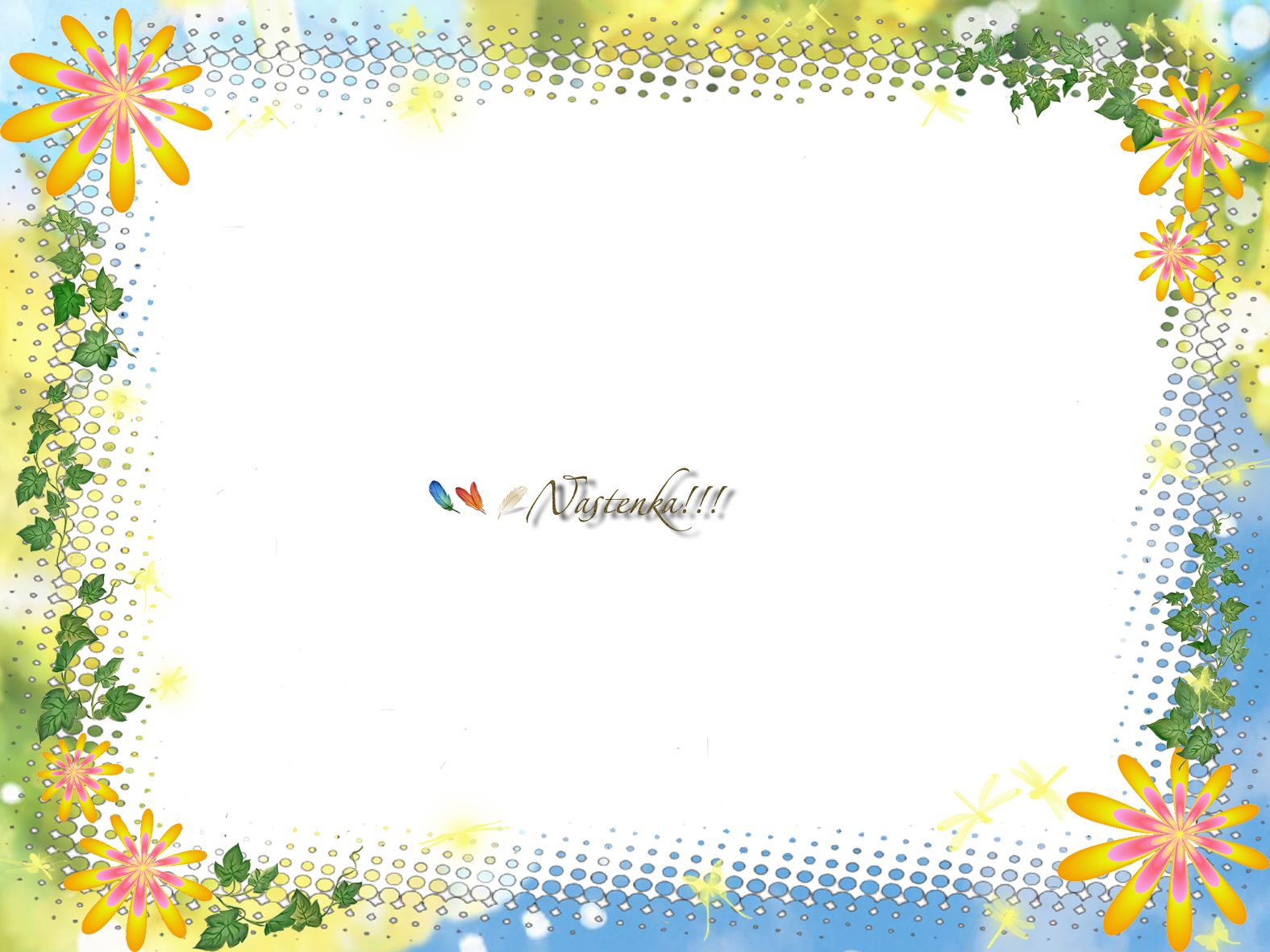 Народные праздники и досуги с родителями.
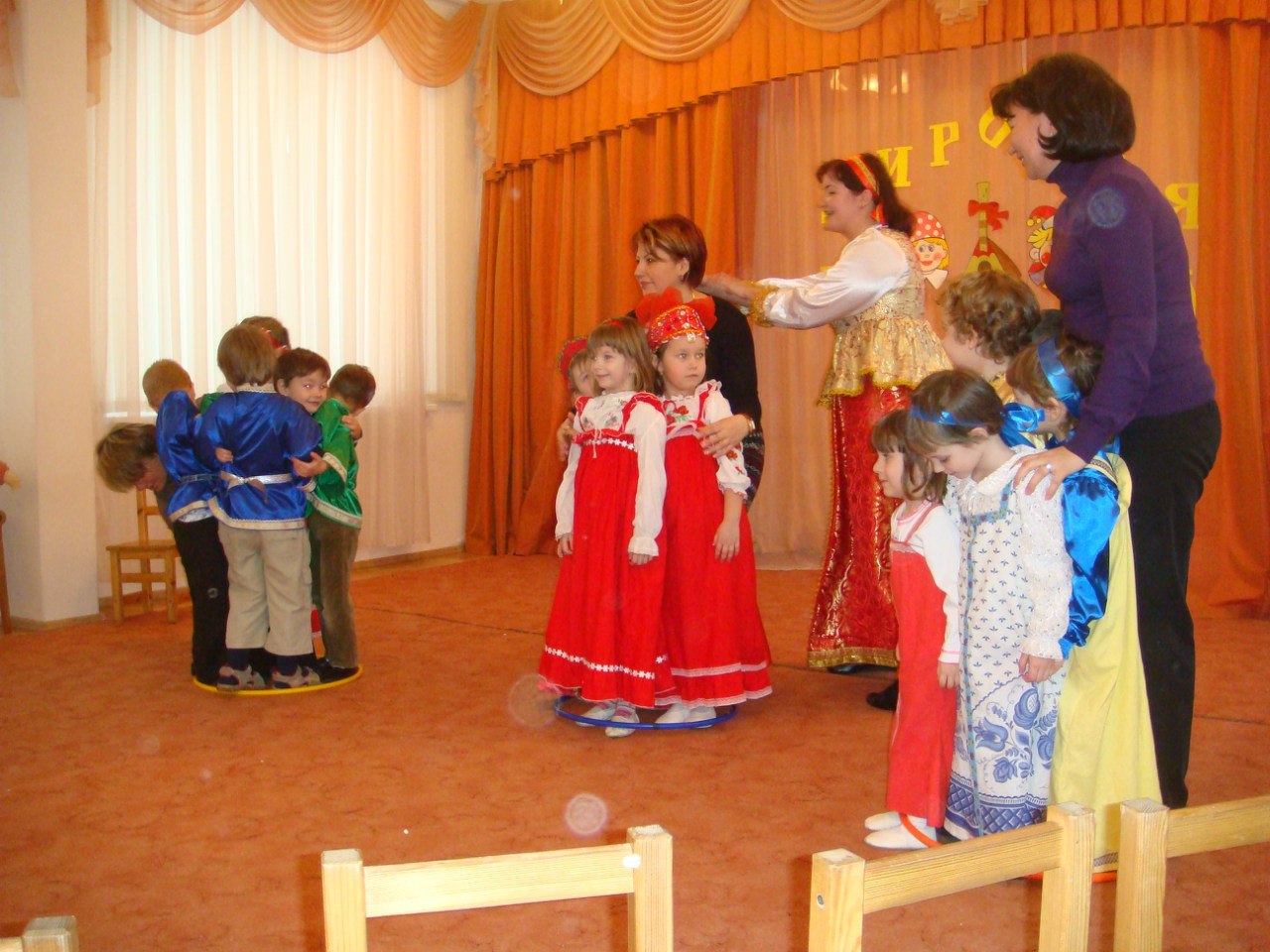 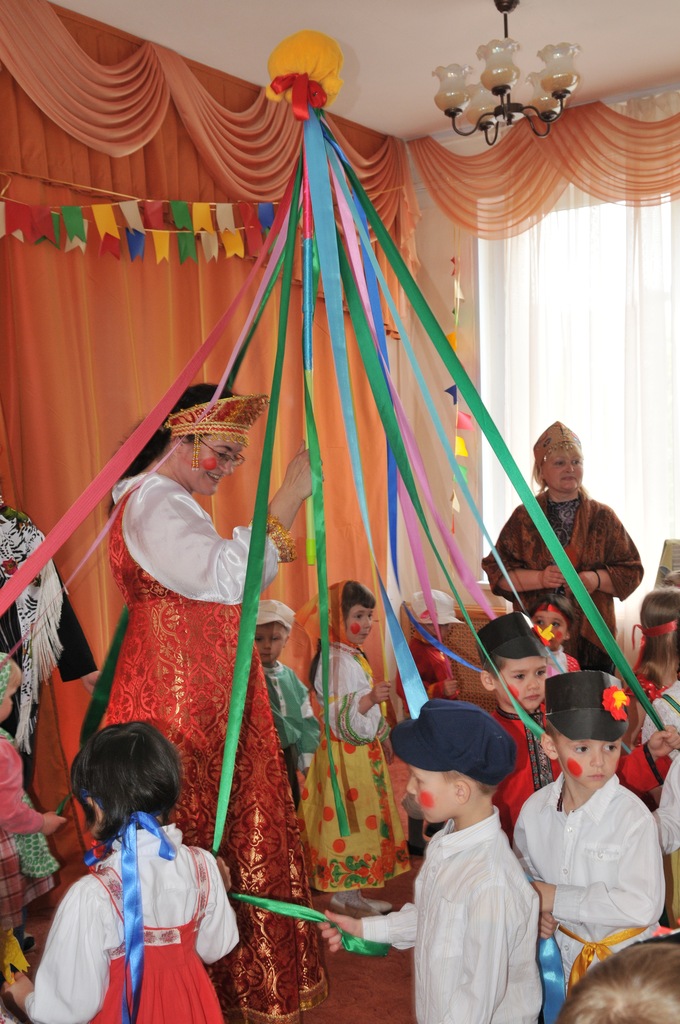 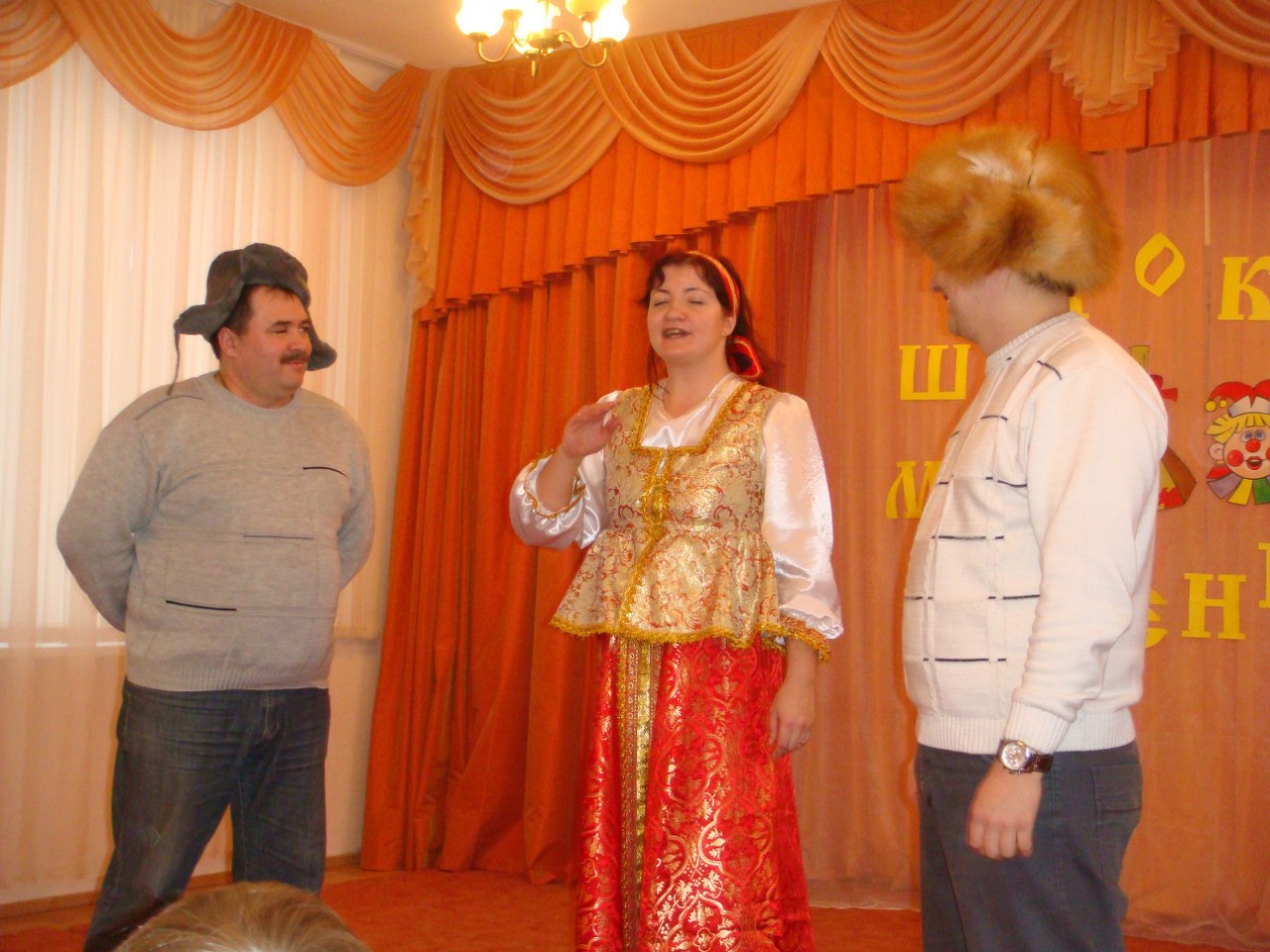 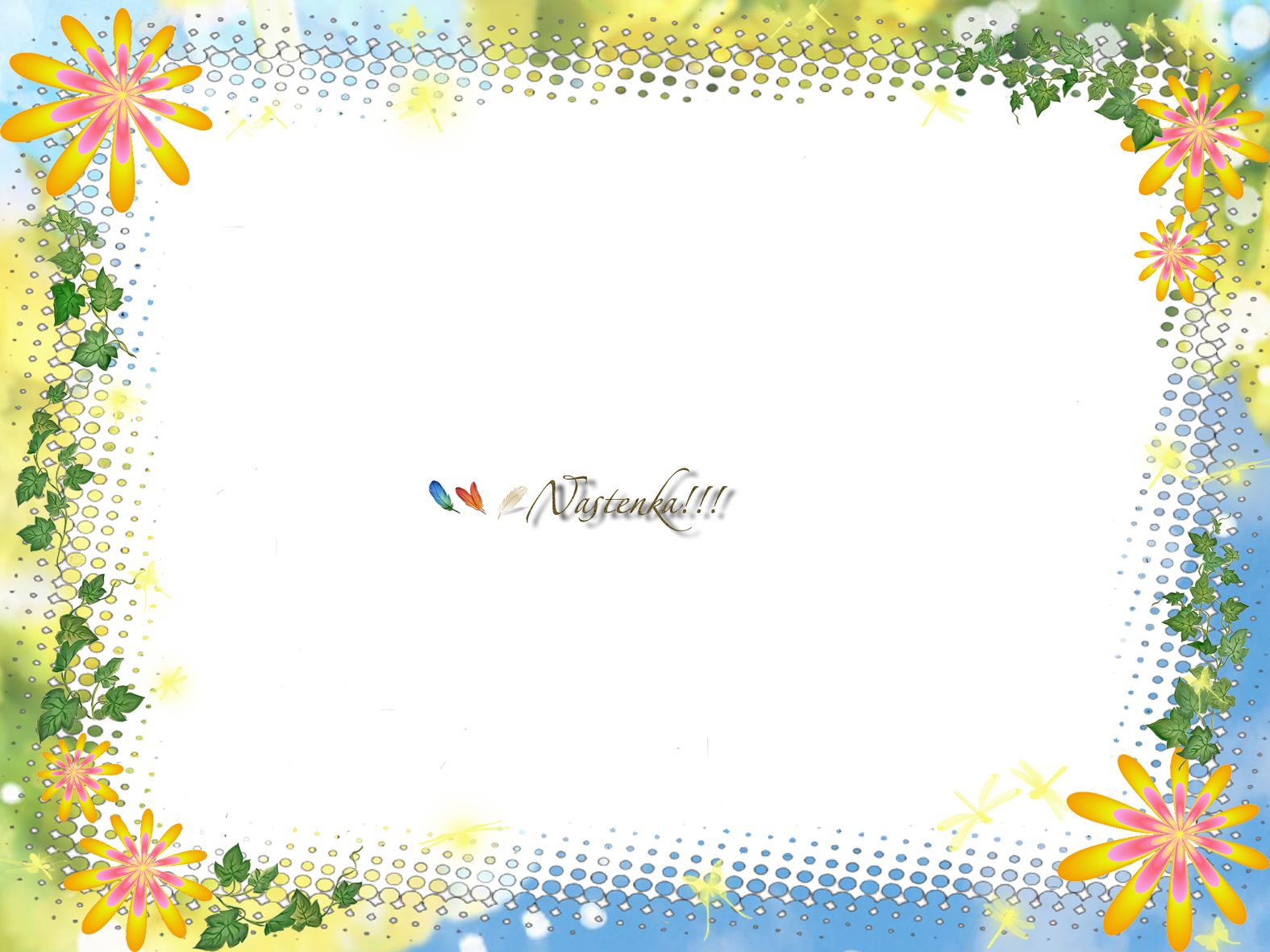 Мастер-классы для детей и родителей по созданию
 народных тряпичных кукол.
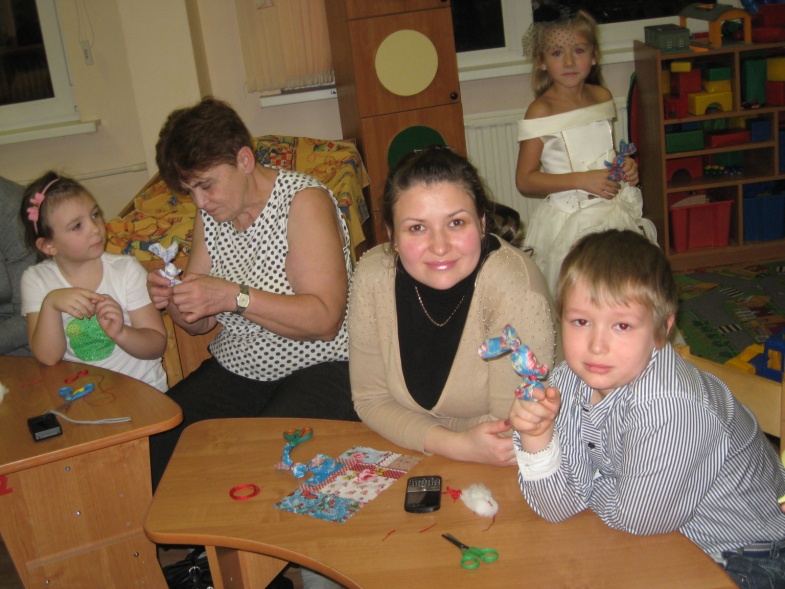 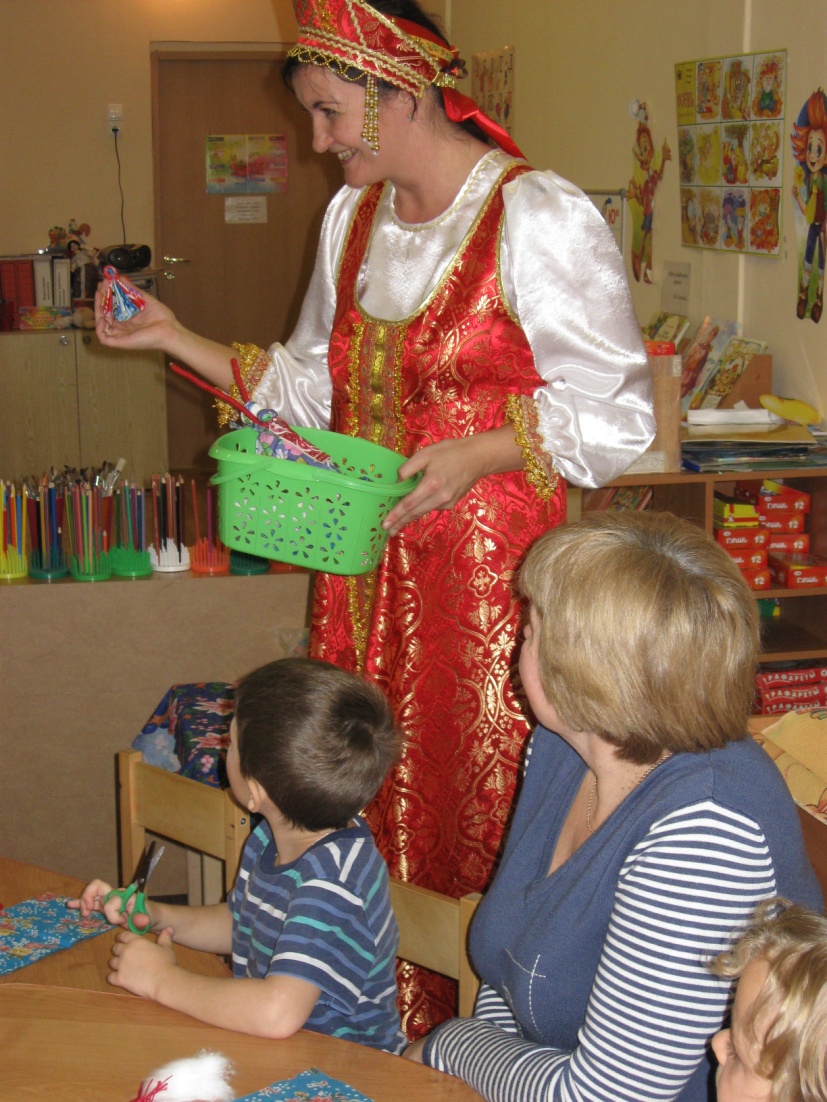 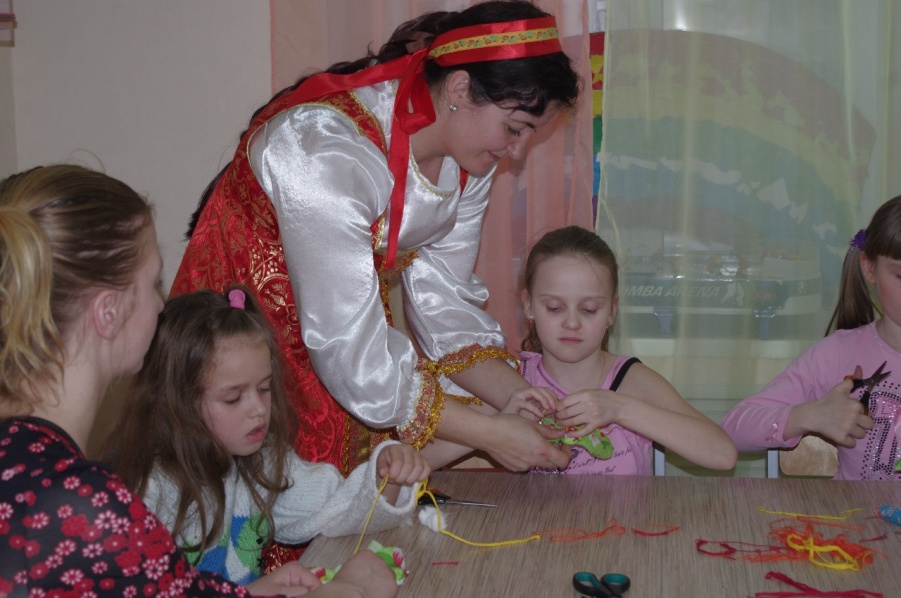 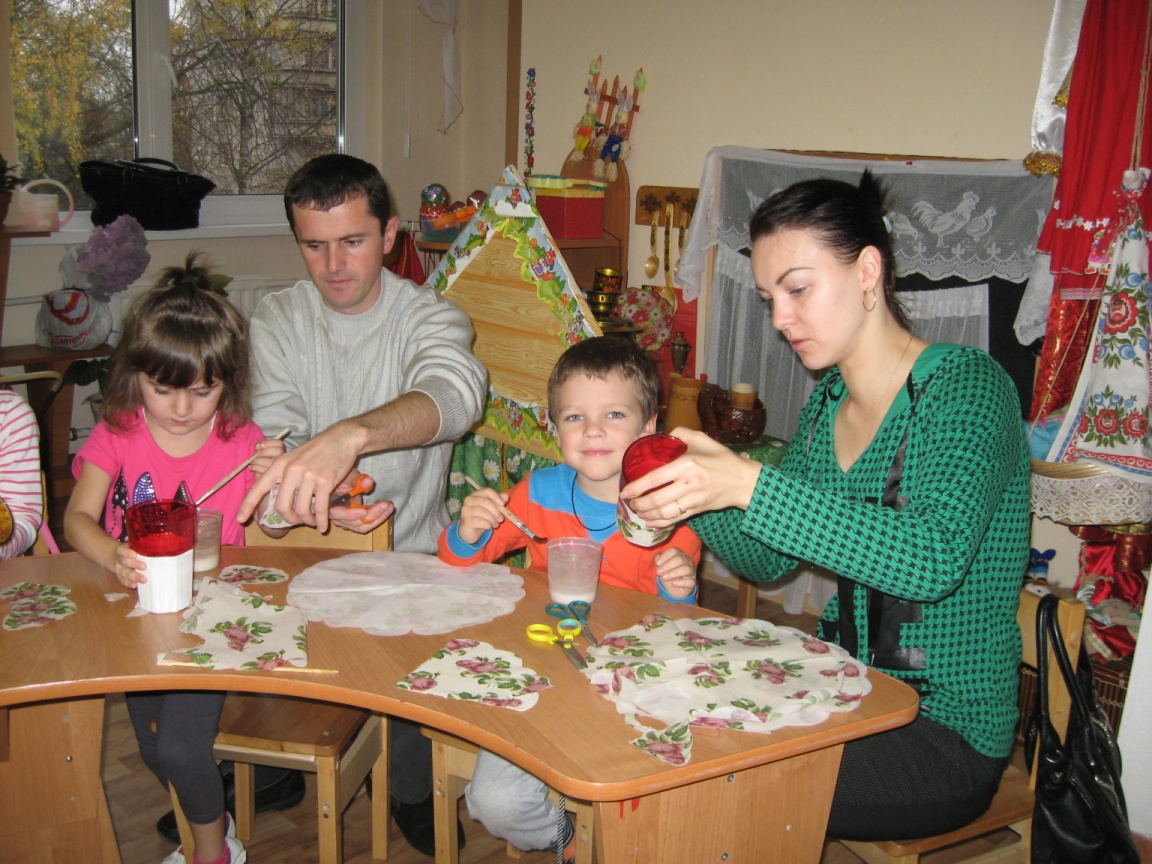 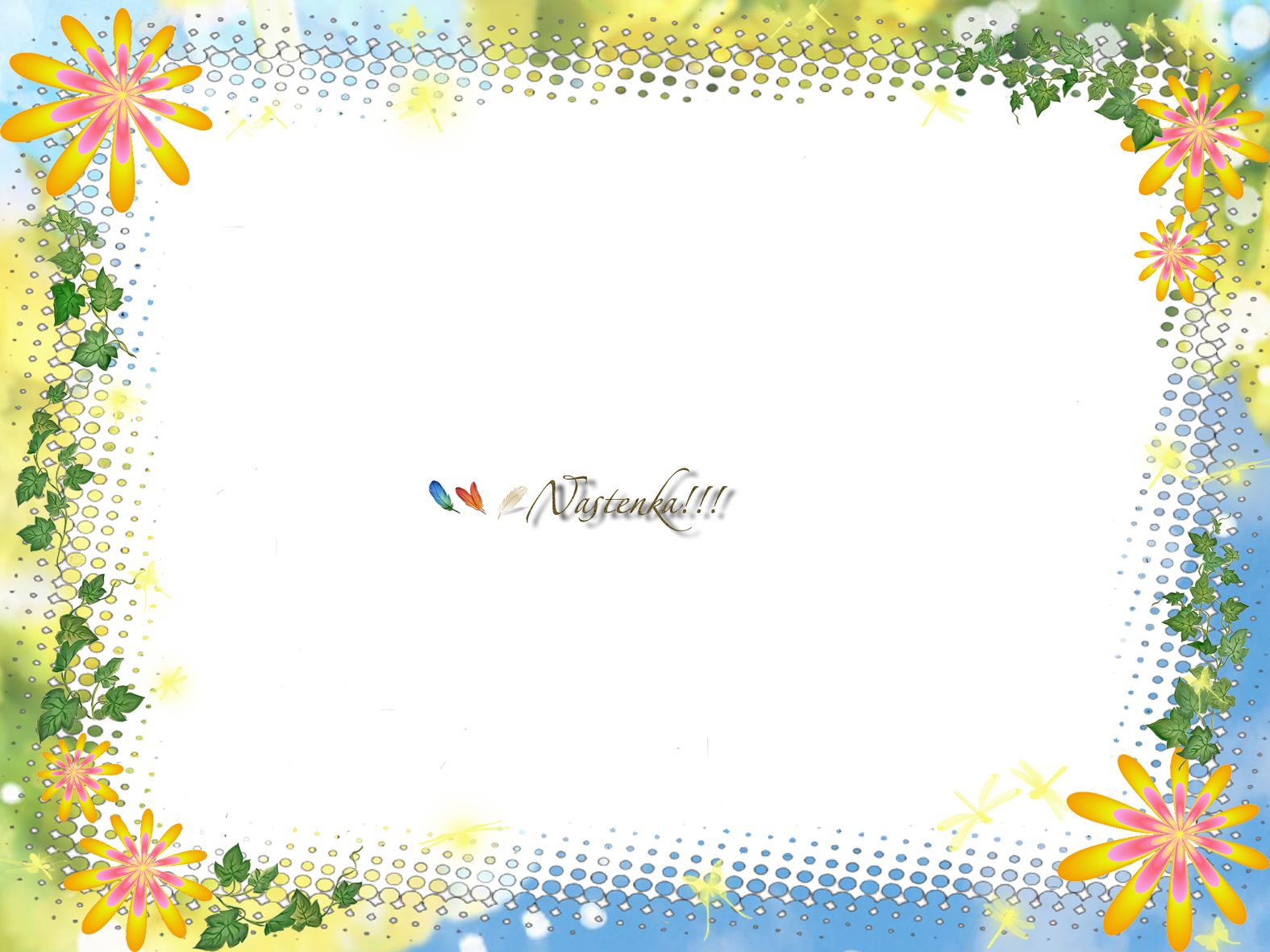 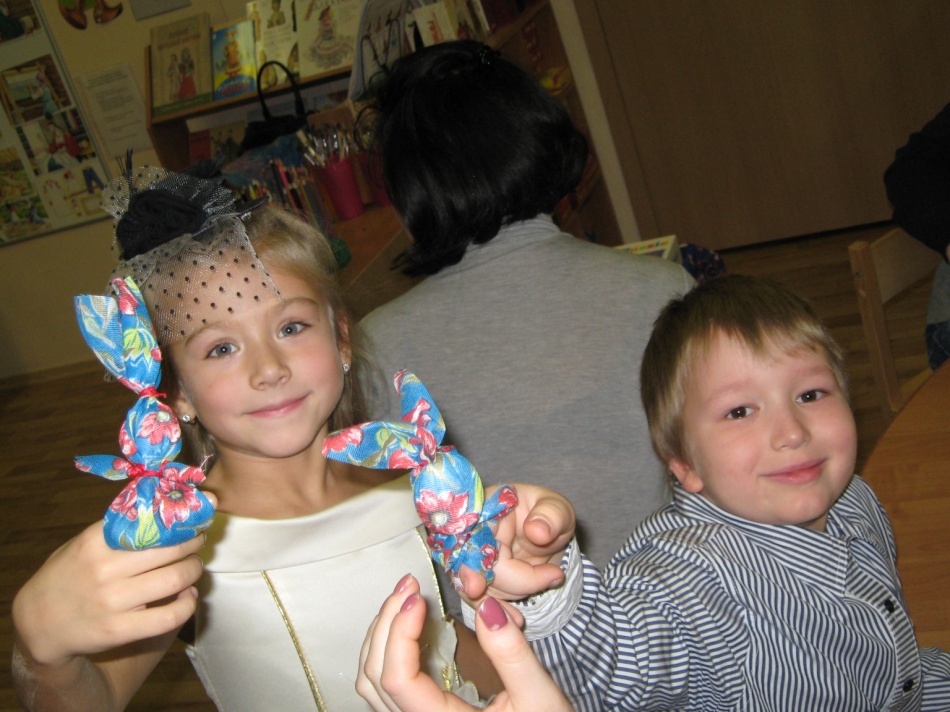 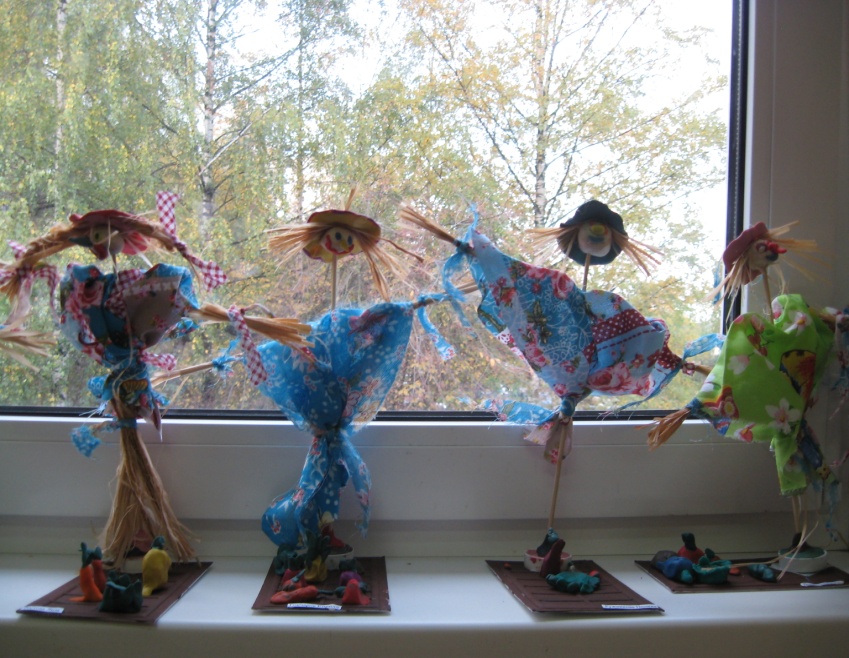 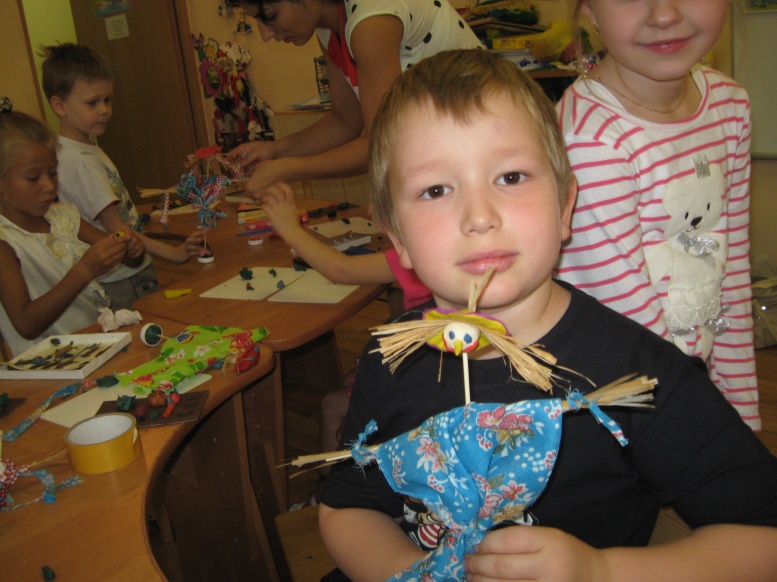 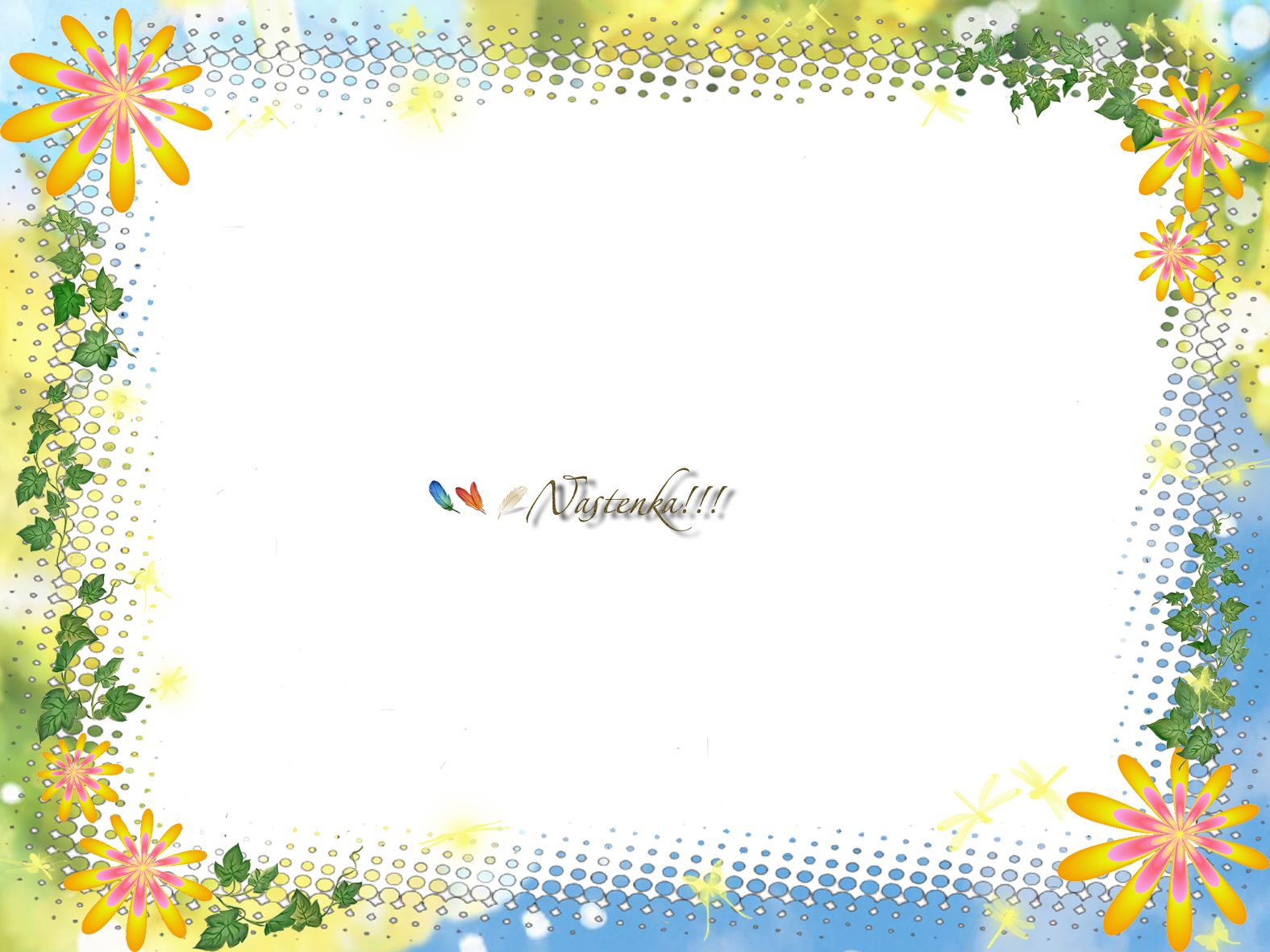 Использование ТСО в непосредственной образовательной деятельности
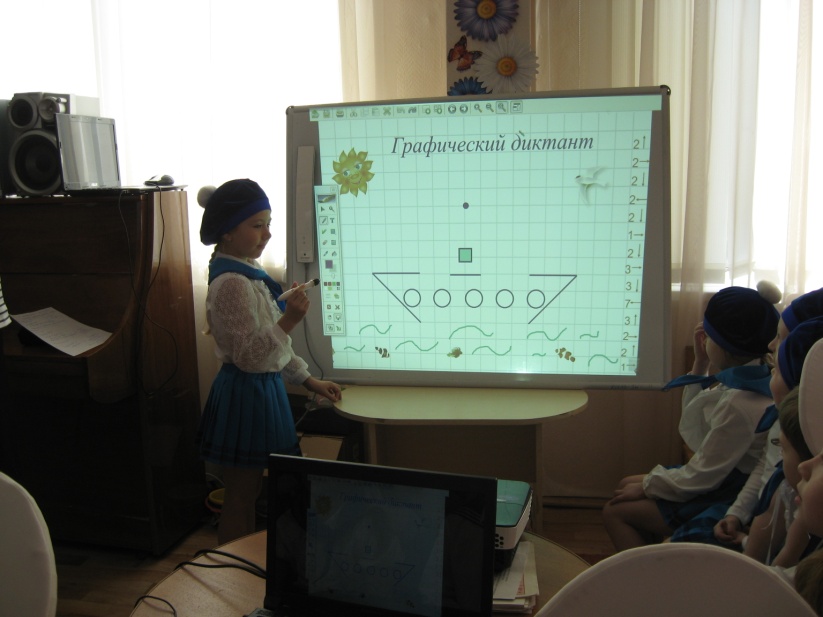 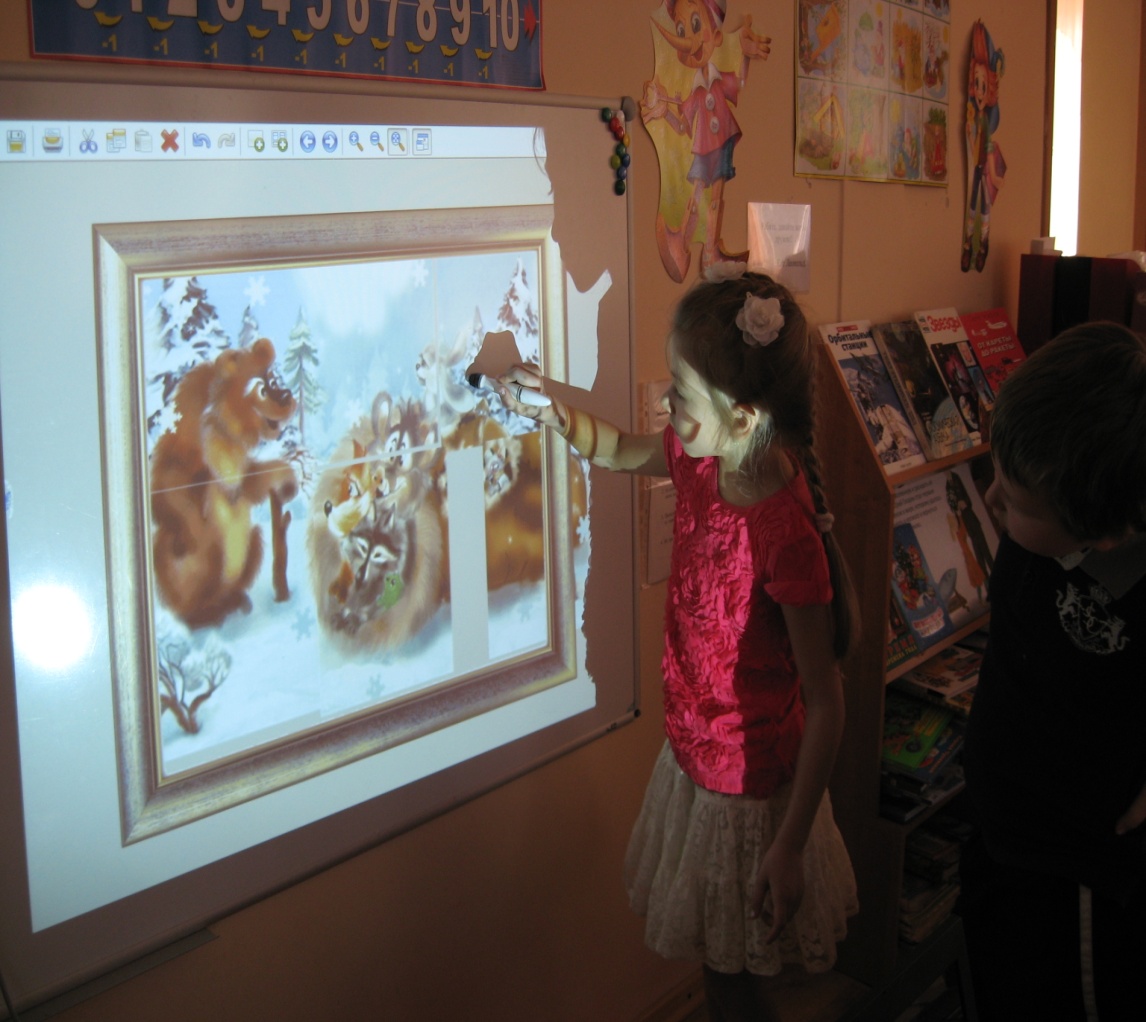 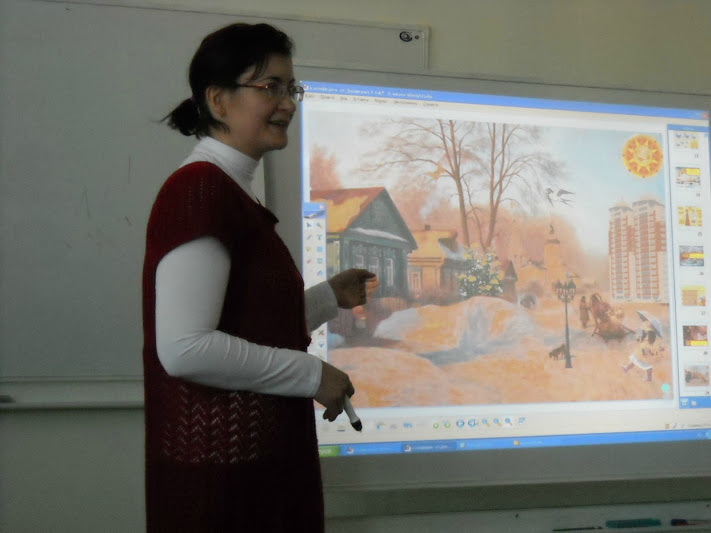 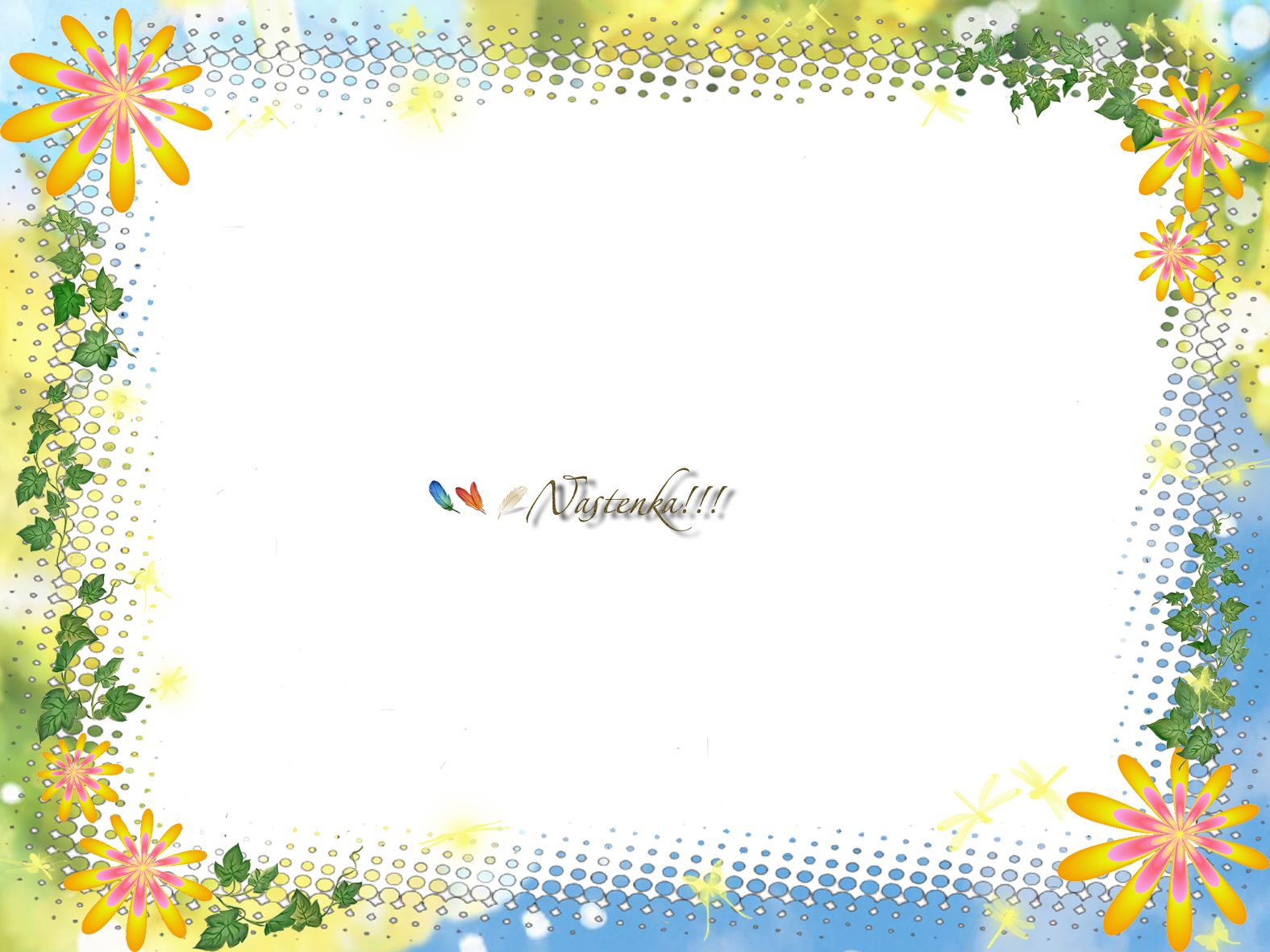 Знакомство с декоративно-прикладным искусством,
художественное творчество
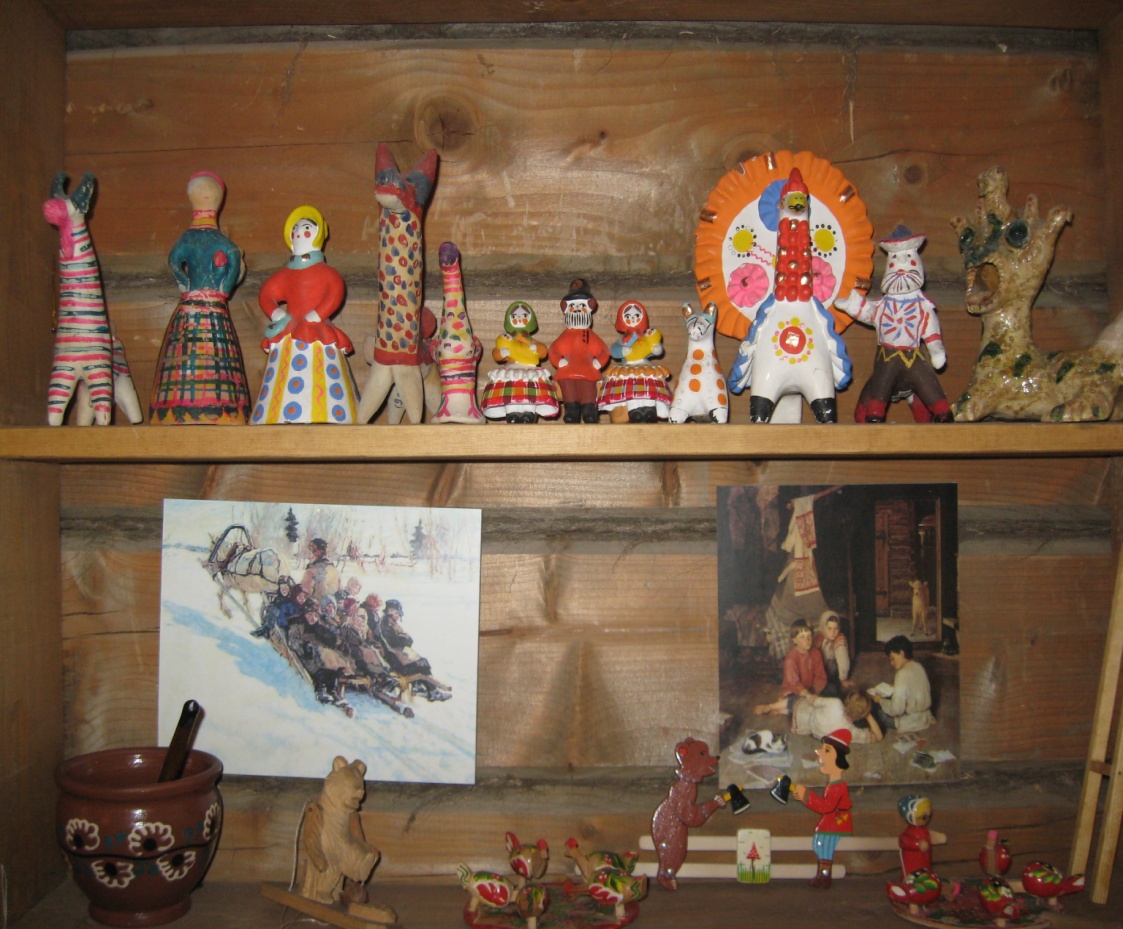 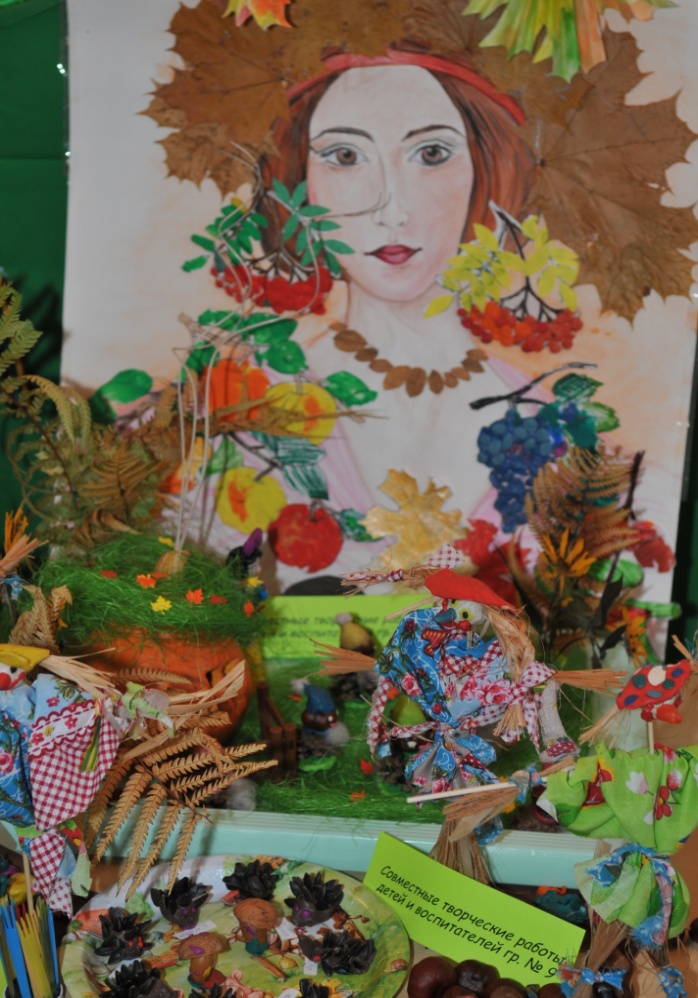 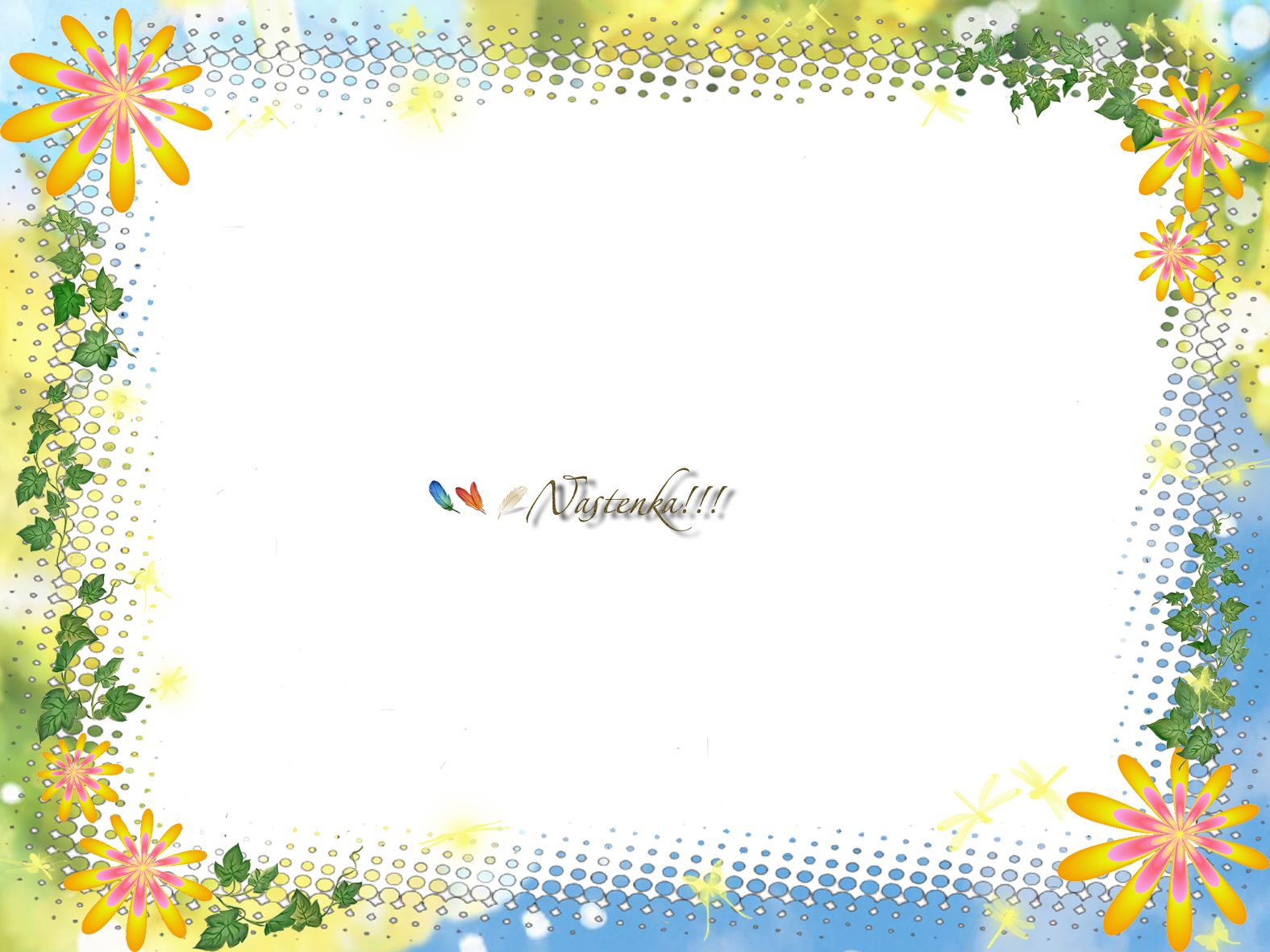 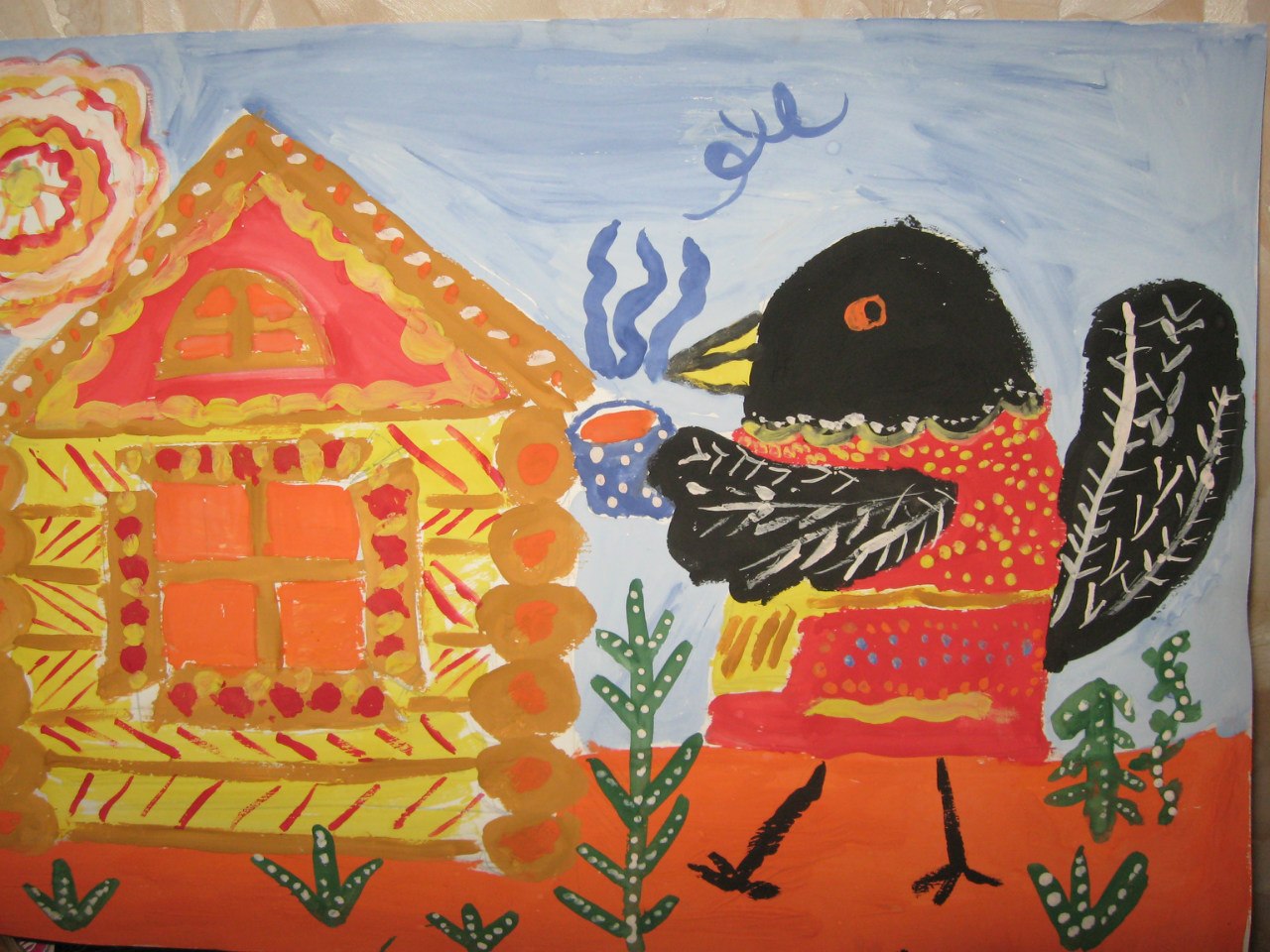 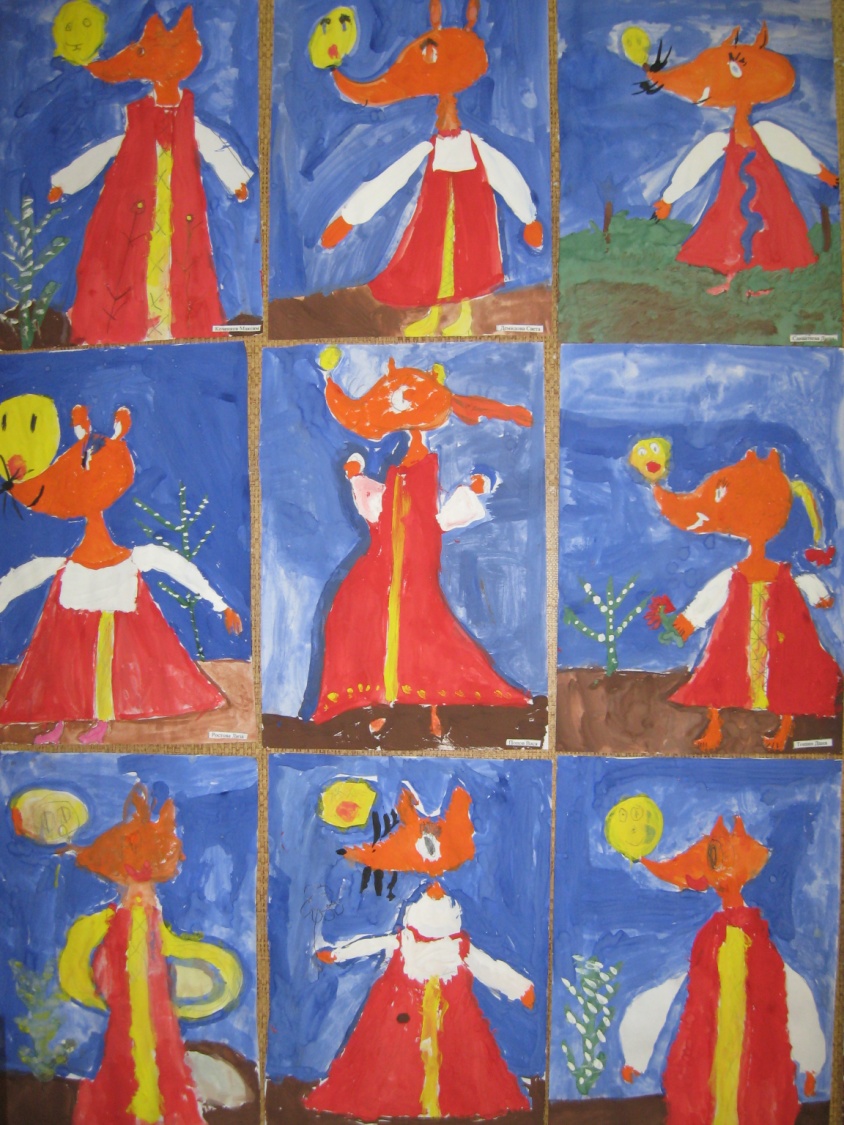 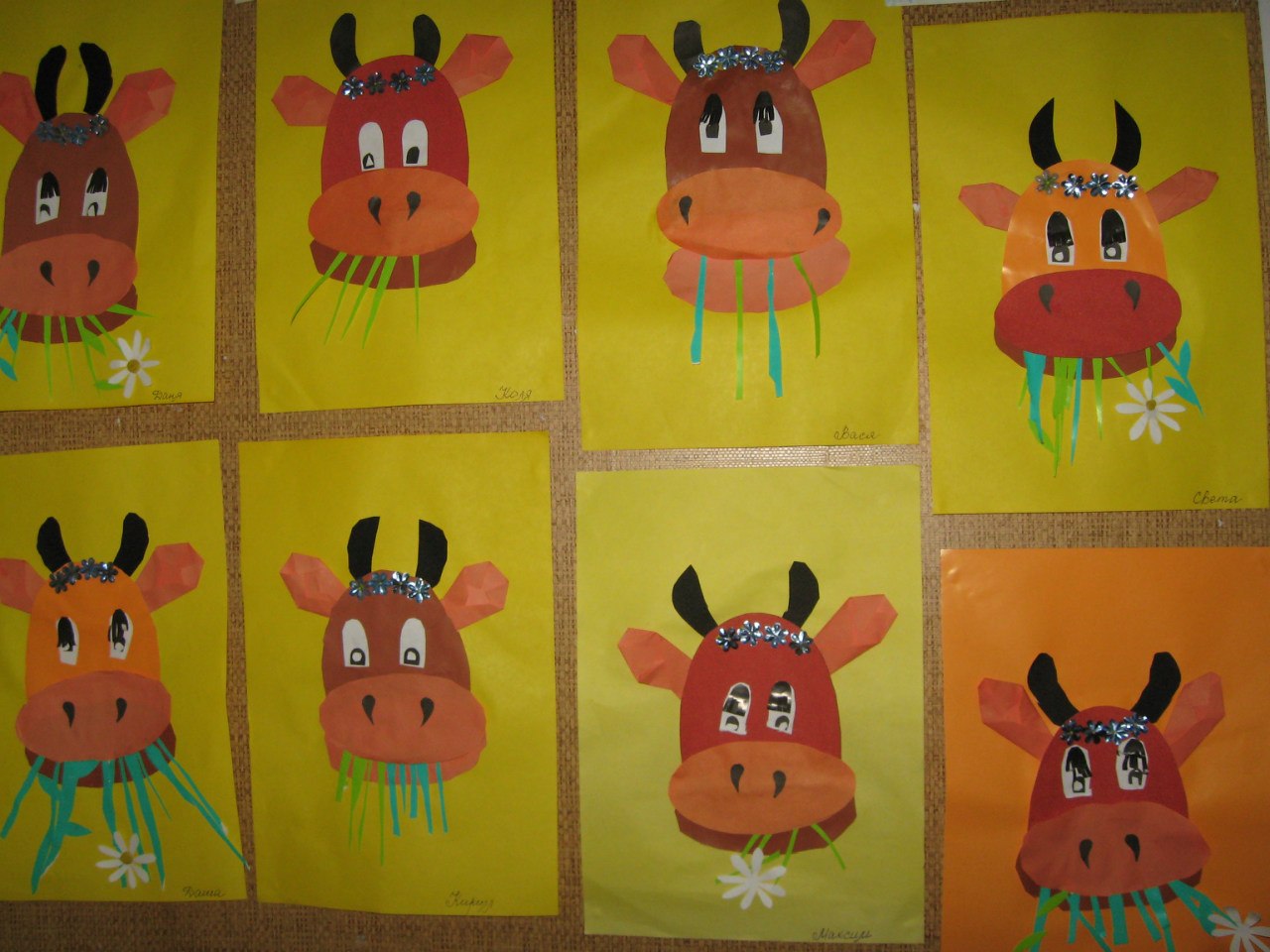 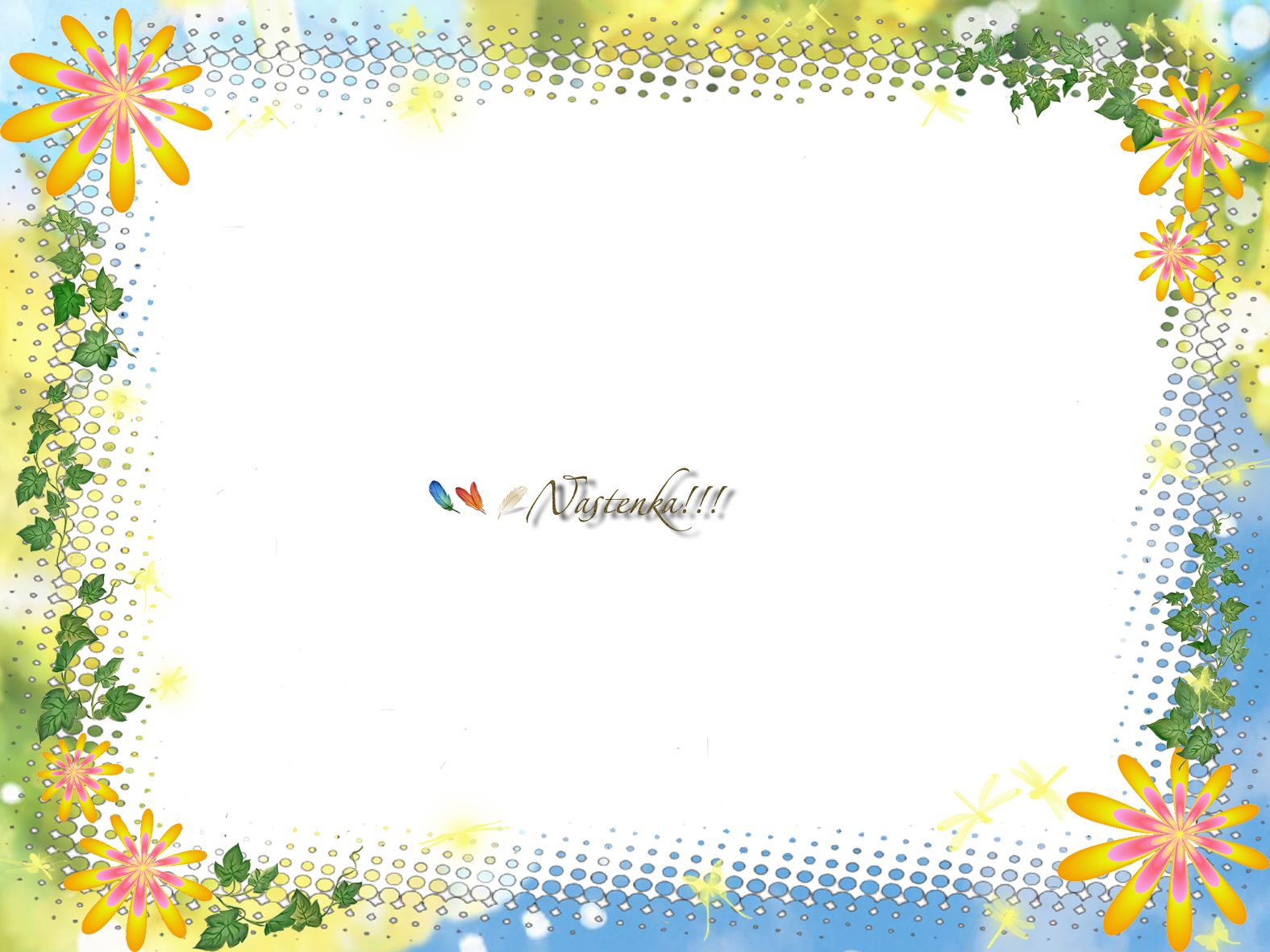 Участие в районных уличных праздниках и гуляньях.
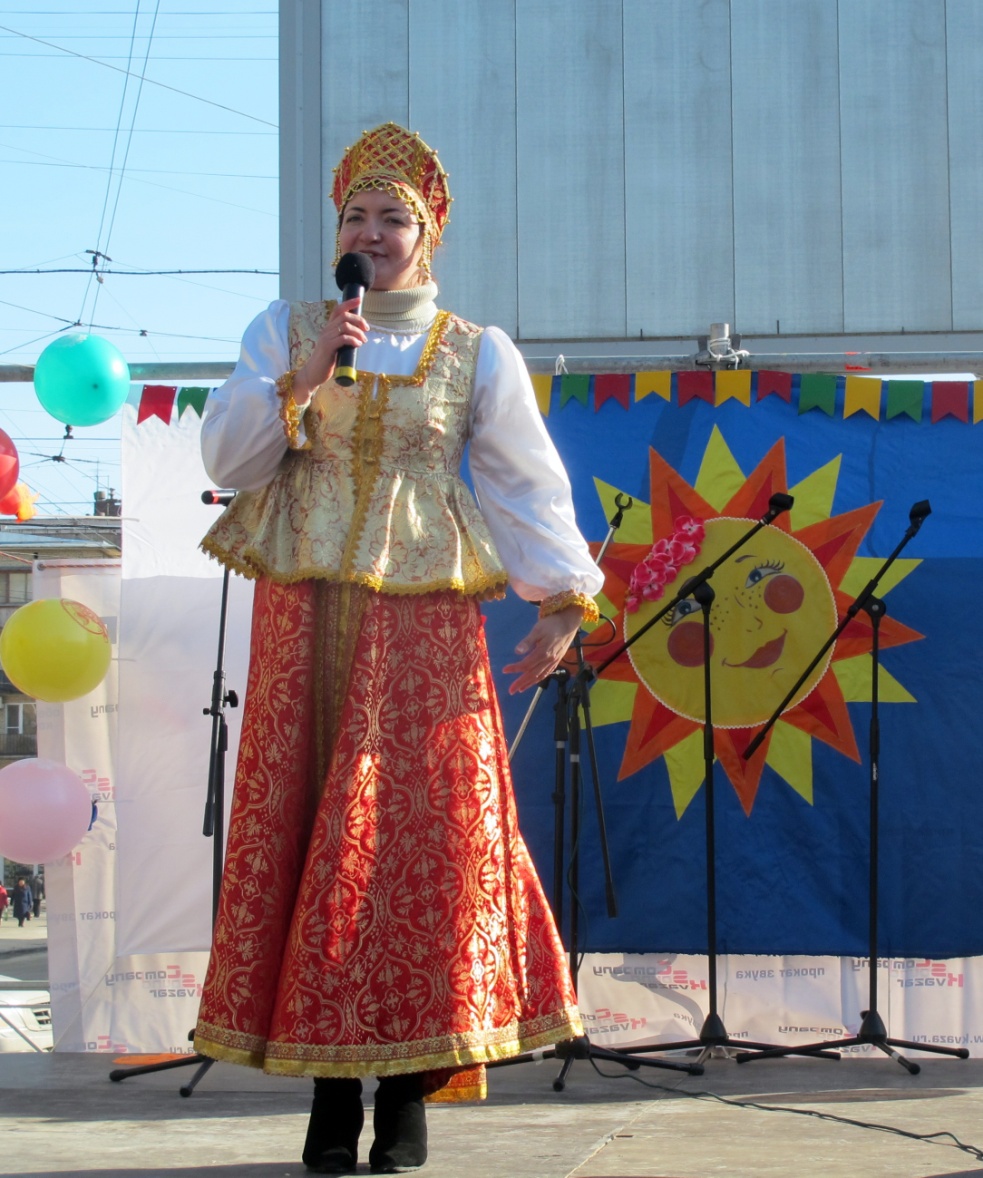 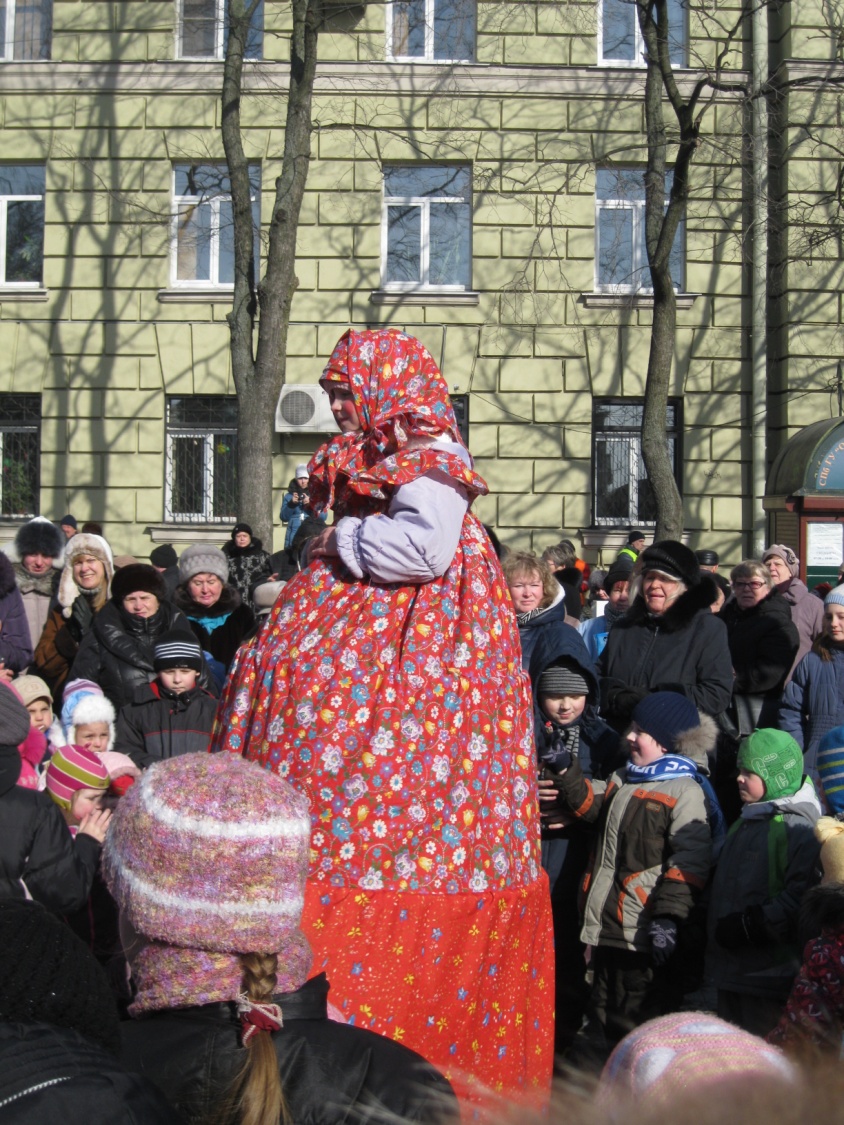 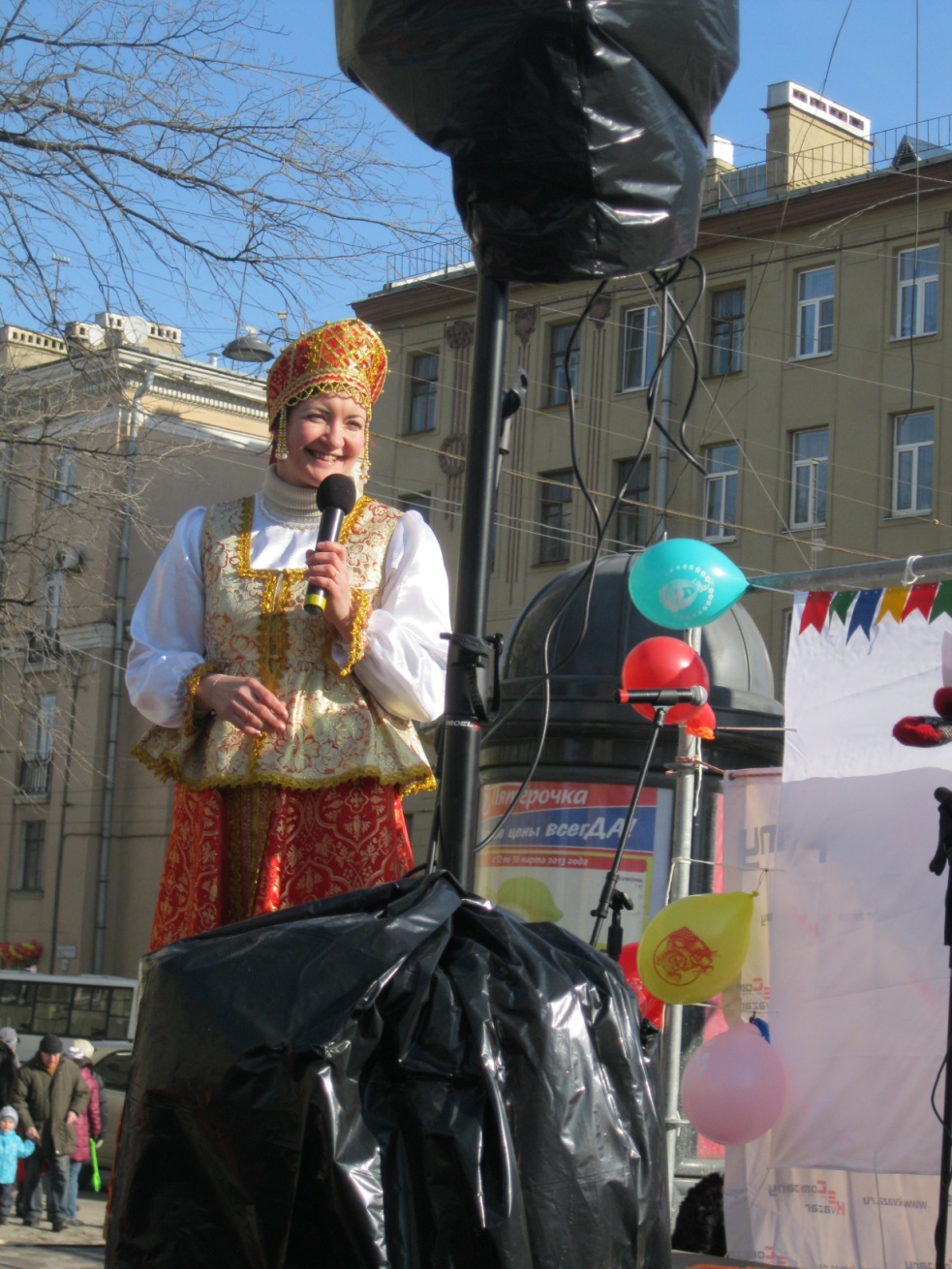 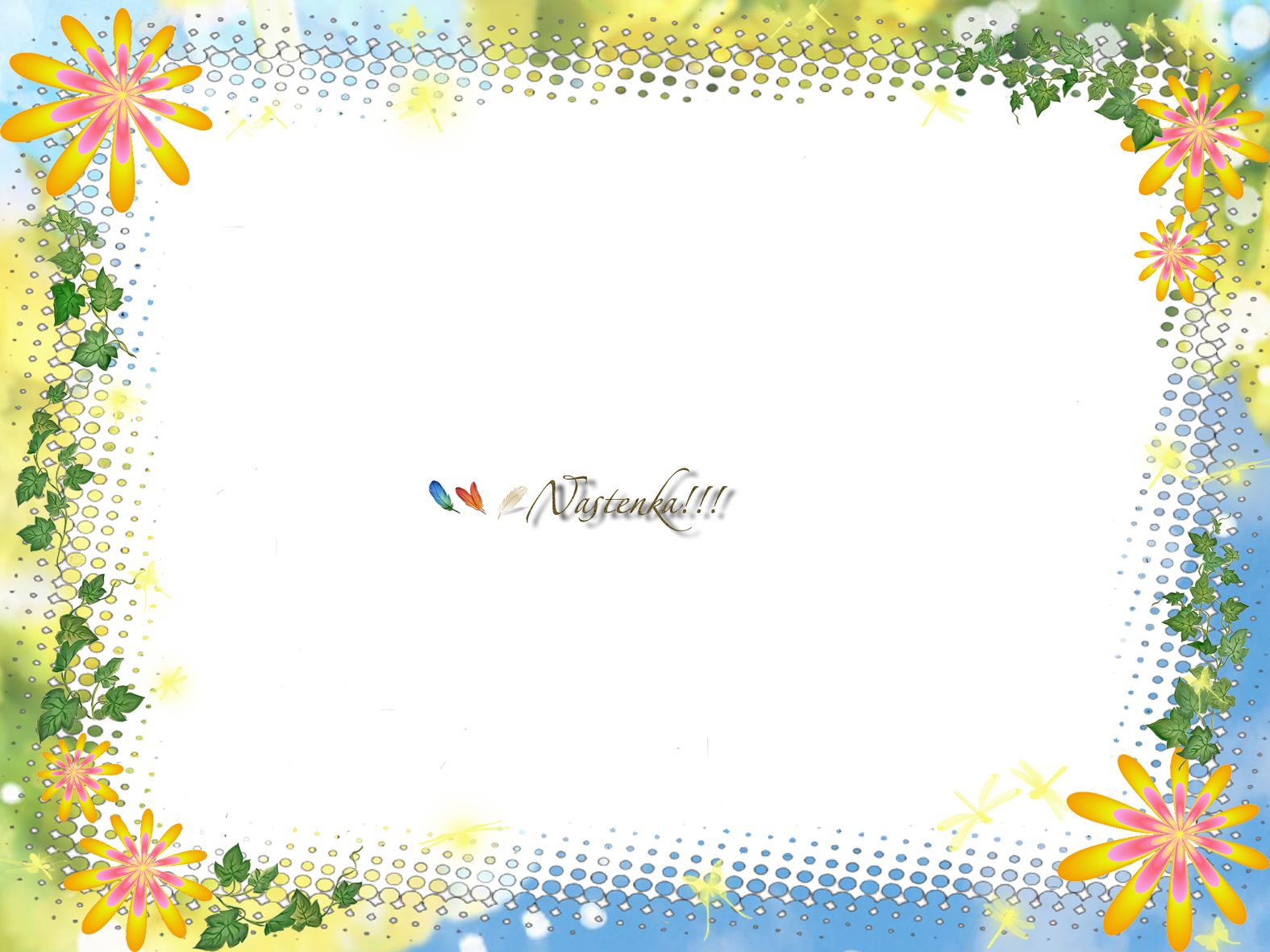 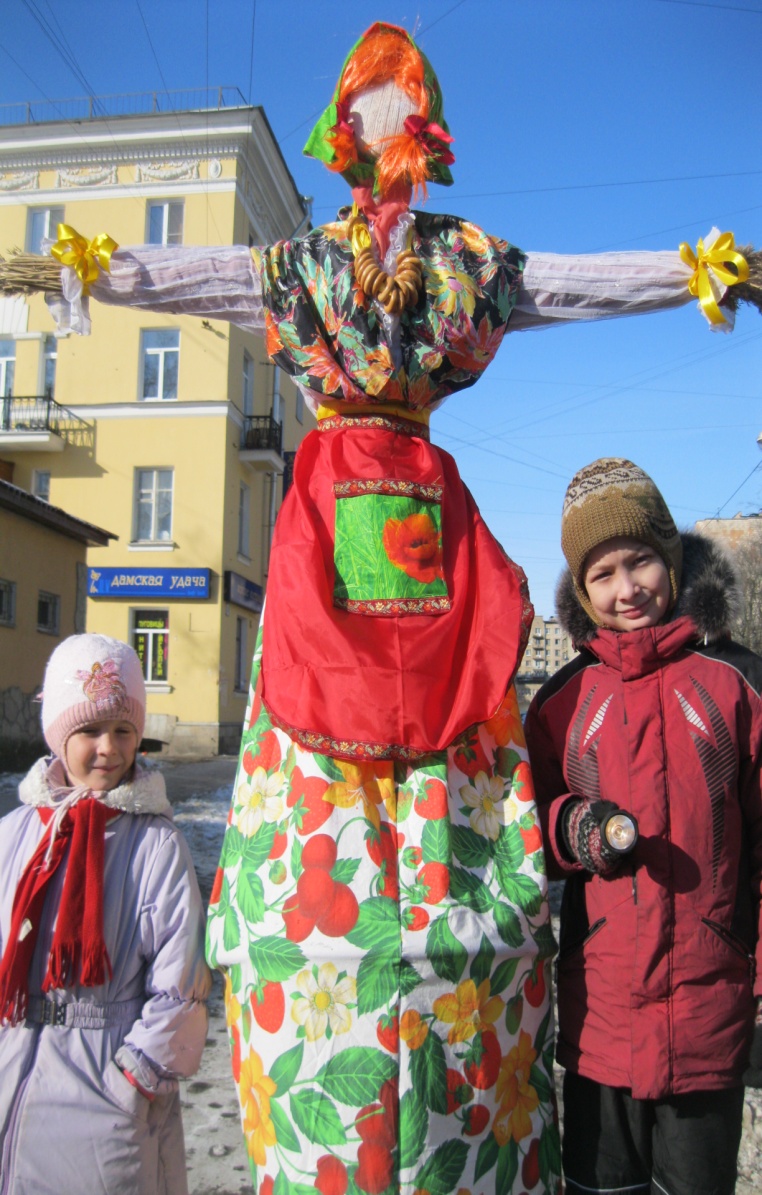 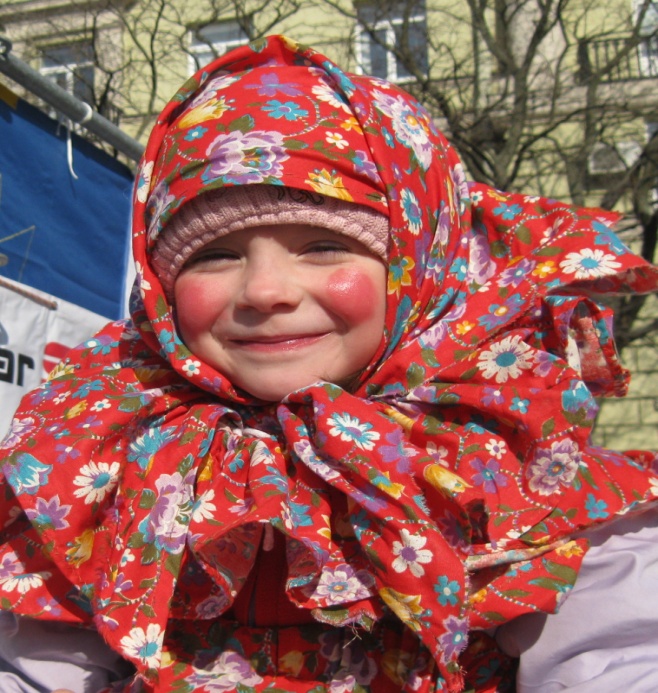 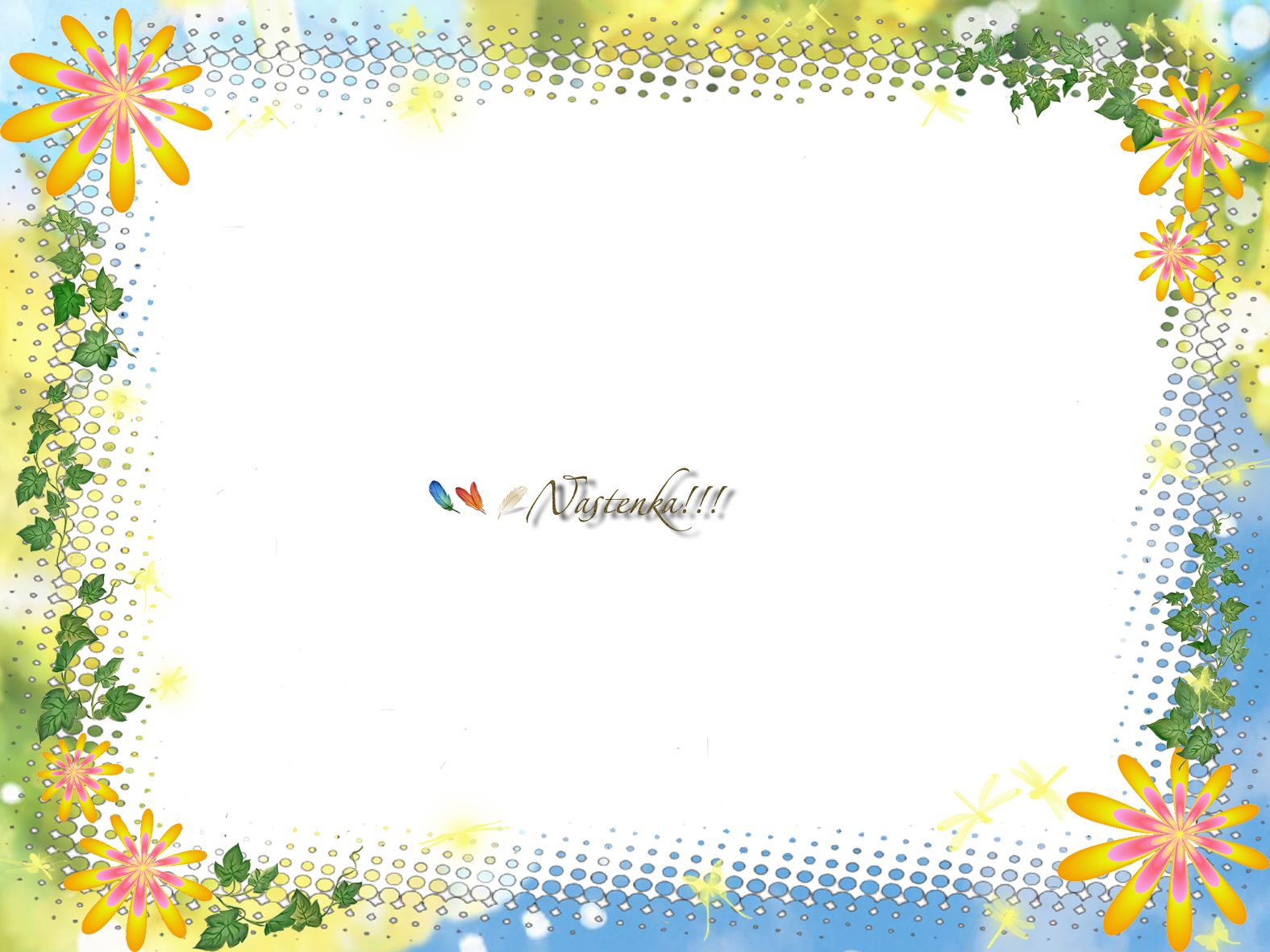 Народная культура – неотъемлемая часть души  растущего человека.
Культура – как растение: у нее не только ветви, но и корни.
Чрезвычайно важно, что бы рост начинался именно с корней.                                                                Д.С. Лихачев.
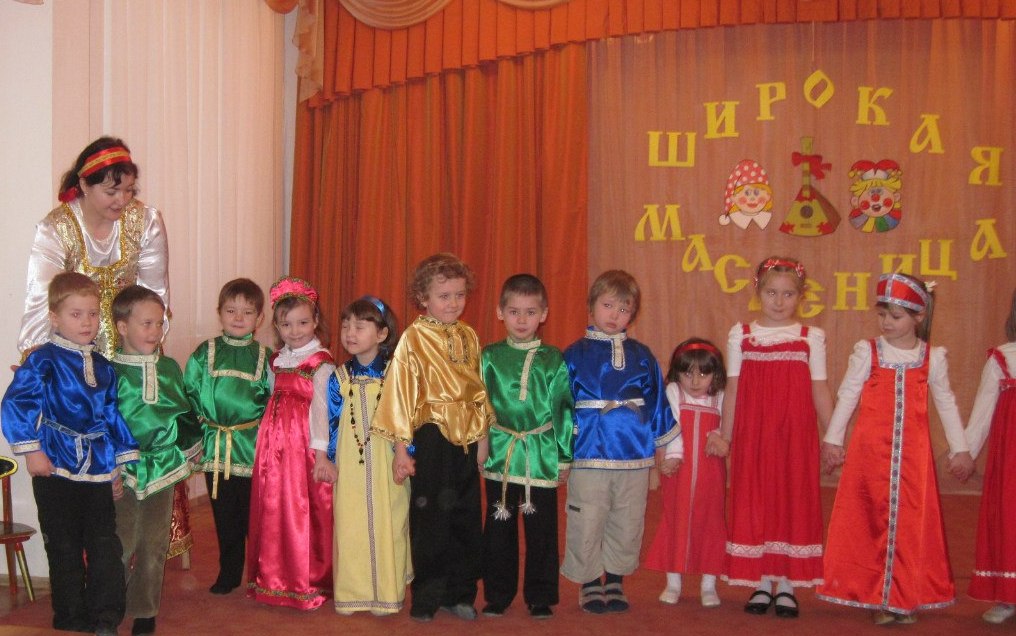 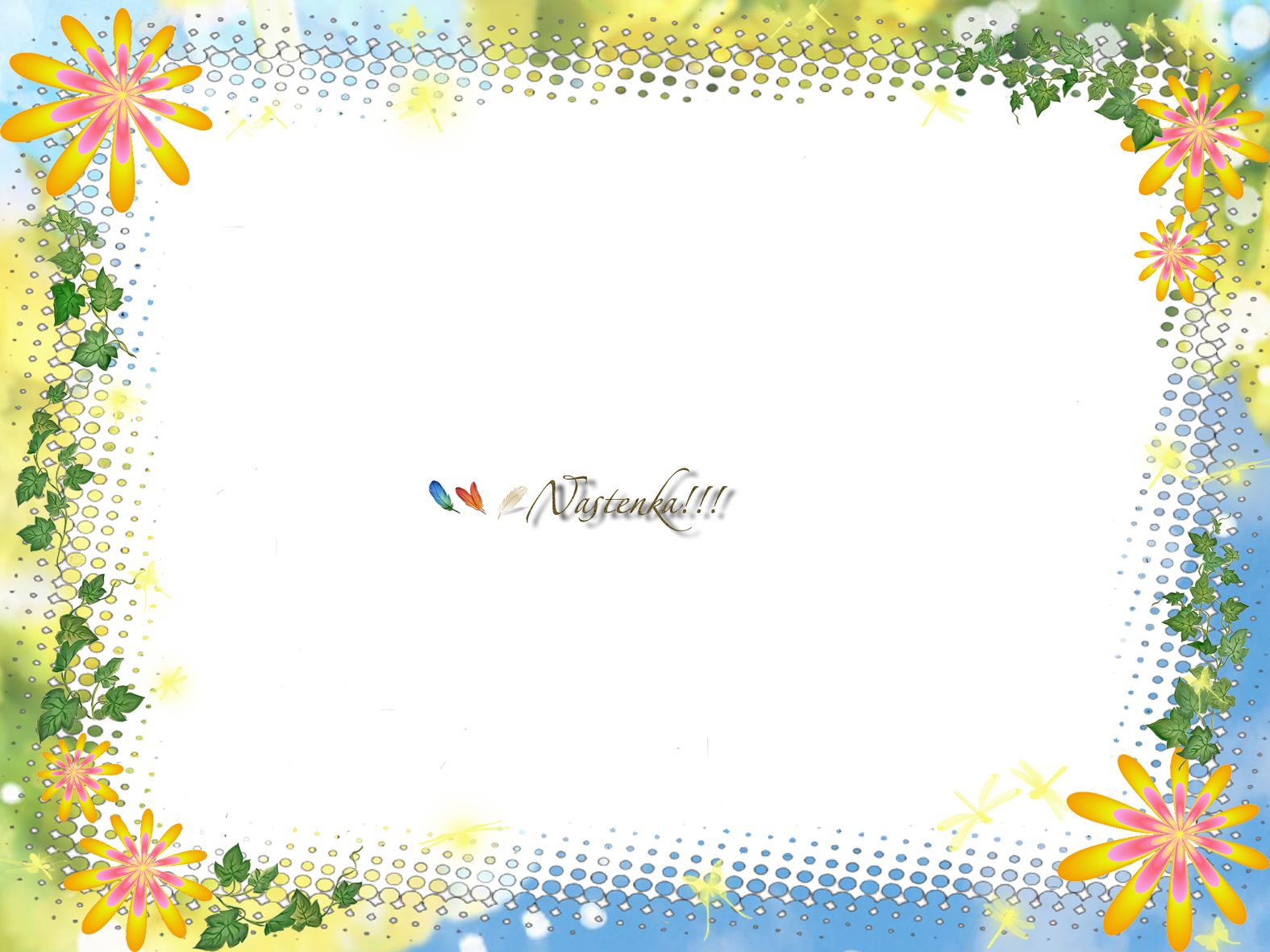 Мир детства наполнен открытиями и радостью. Стараюсь делать каждый день интересным, радостным, неповторимым. Вовлечение детей в  проведение творческих  мероприятий по изучению  русской культуры  поможет моим детям обрести гармонию     с природой, любовь к ближнему и уважение к самому себе.
В непосредственной образовательной и совместной деятельности большое внимание уделяю развитию творческого потенциала детей, умению фантазировать, придумывать, выражать свое личное мнение, проявлять свои знания, умения и  способности к САМОВЫРАЖЕНИЮ.
СПАСИБО ЗА ВНИМАНИЕ!